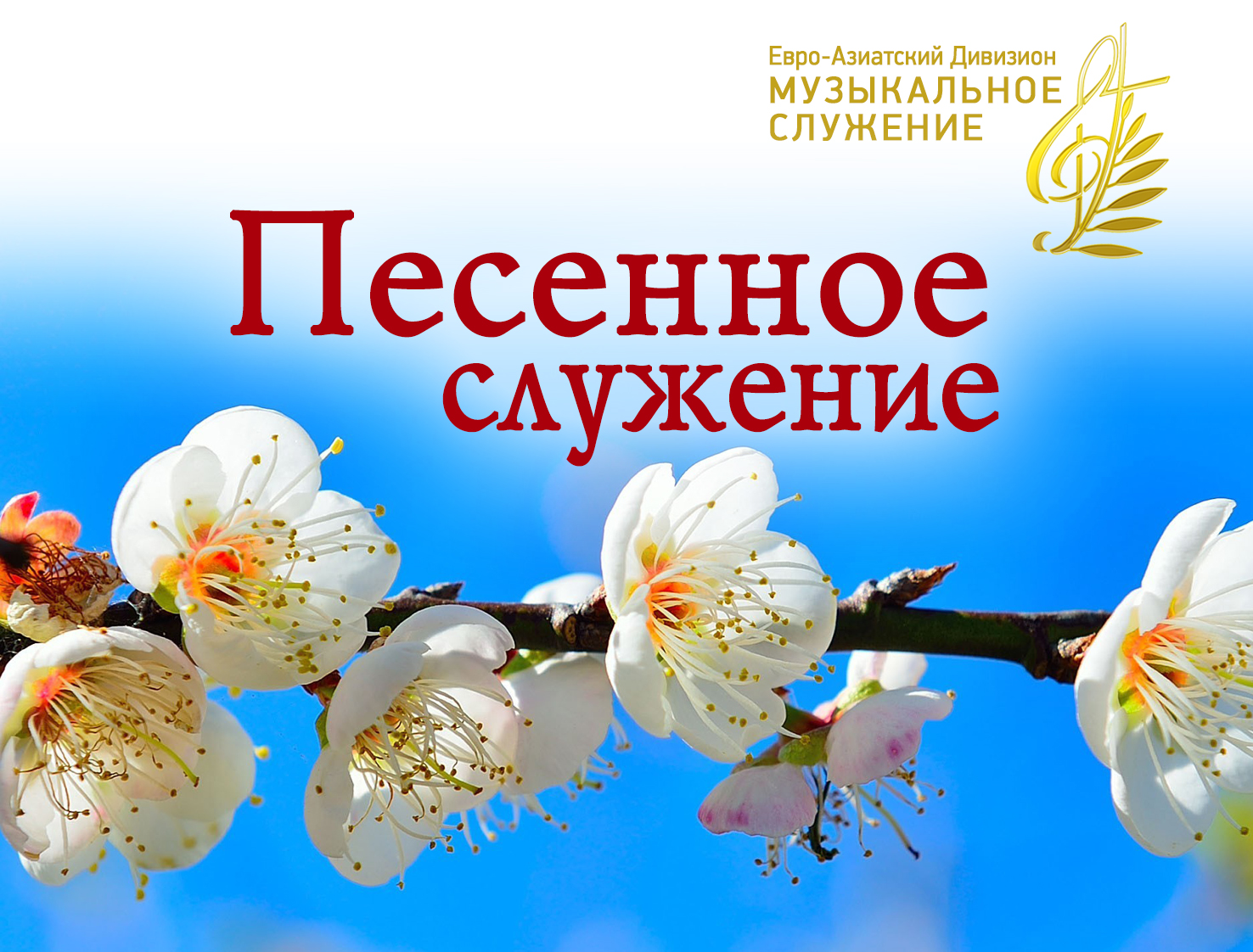 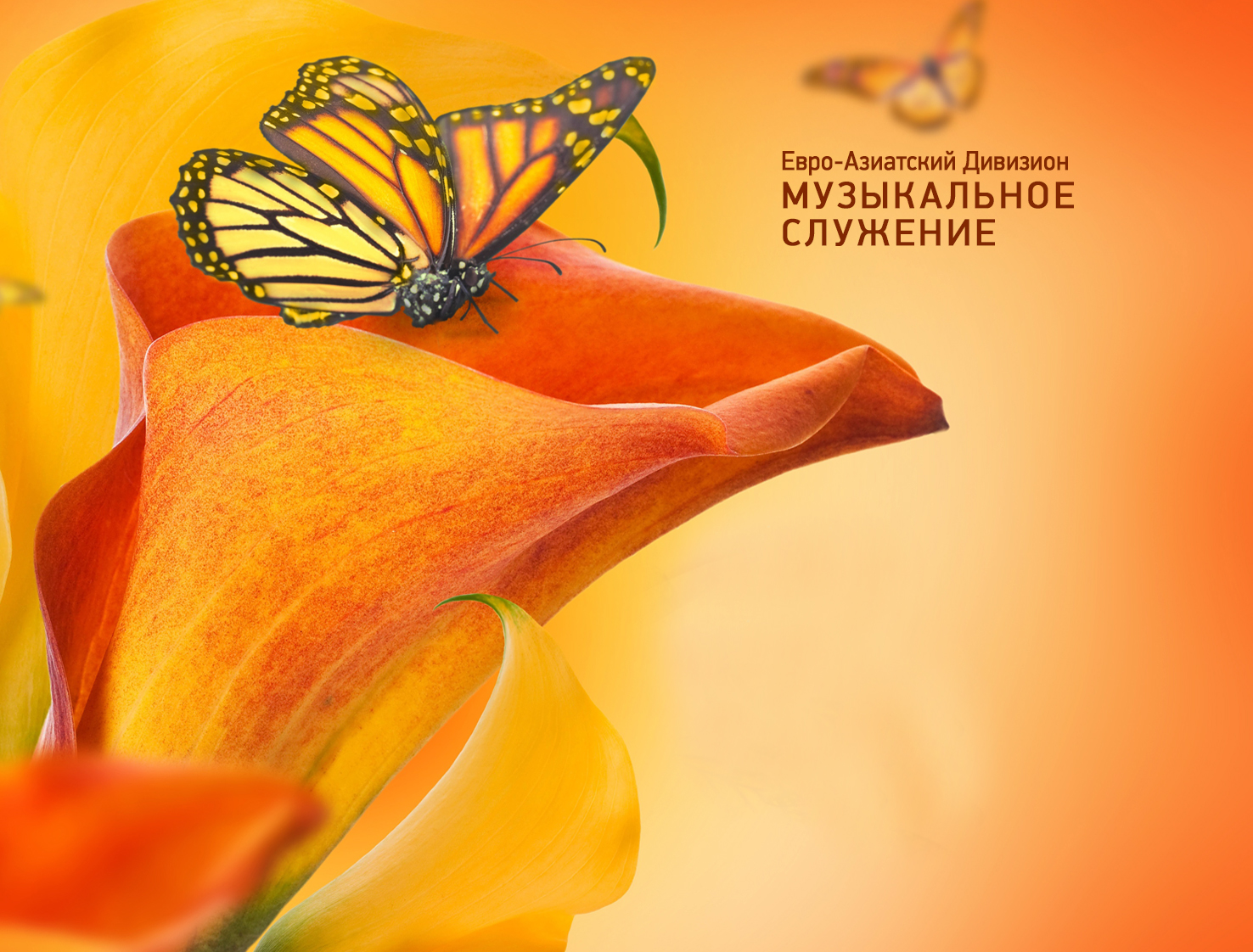 Как прекрасен закат золотистый
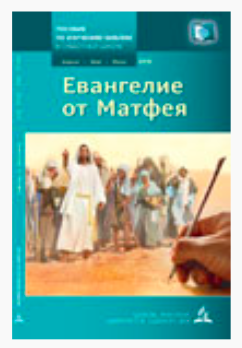 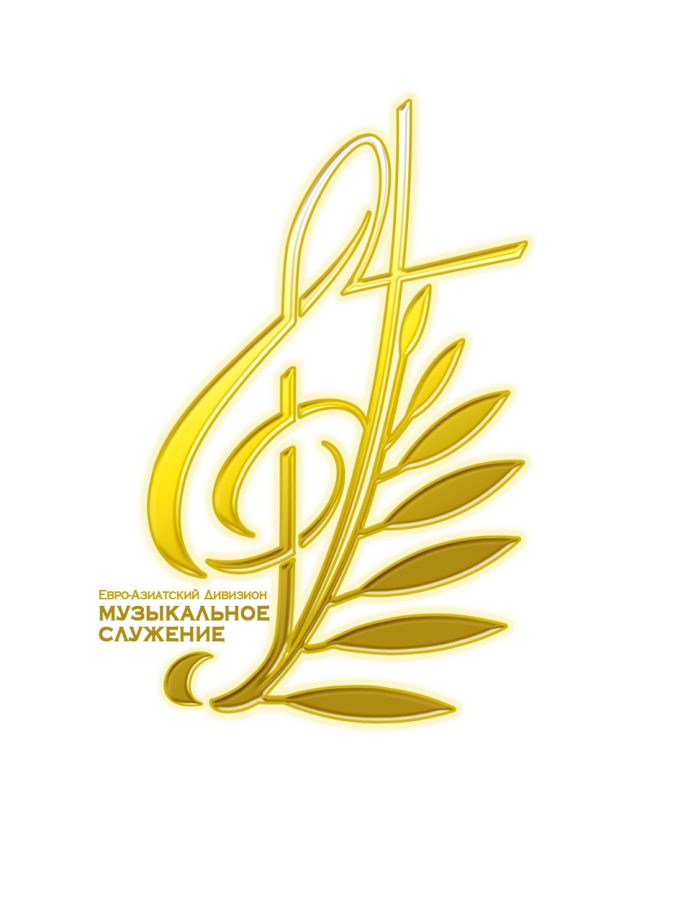 Гимн № 69
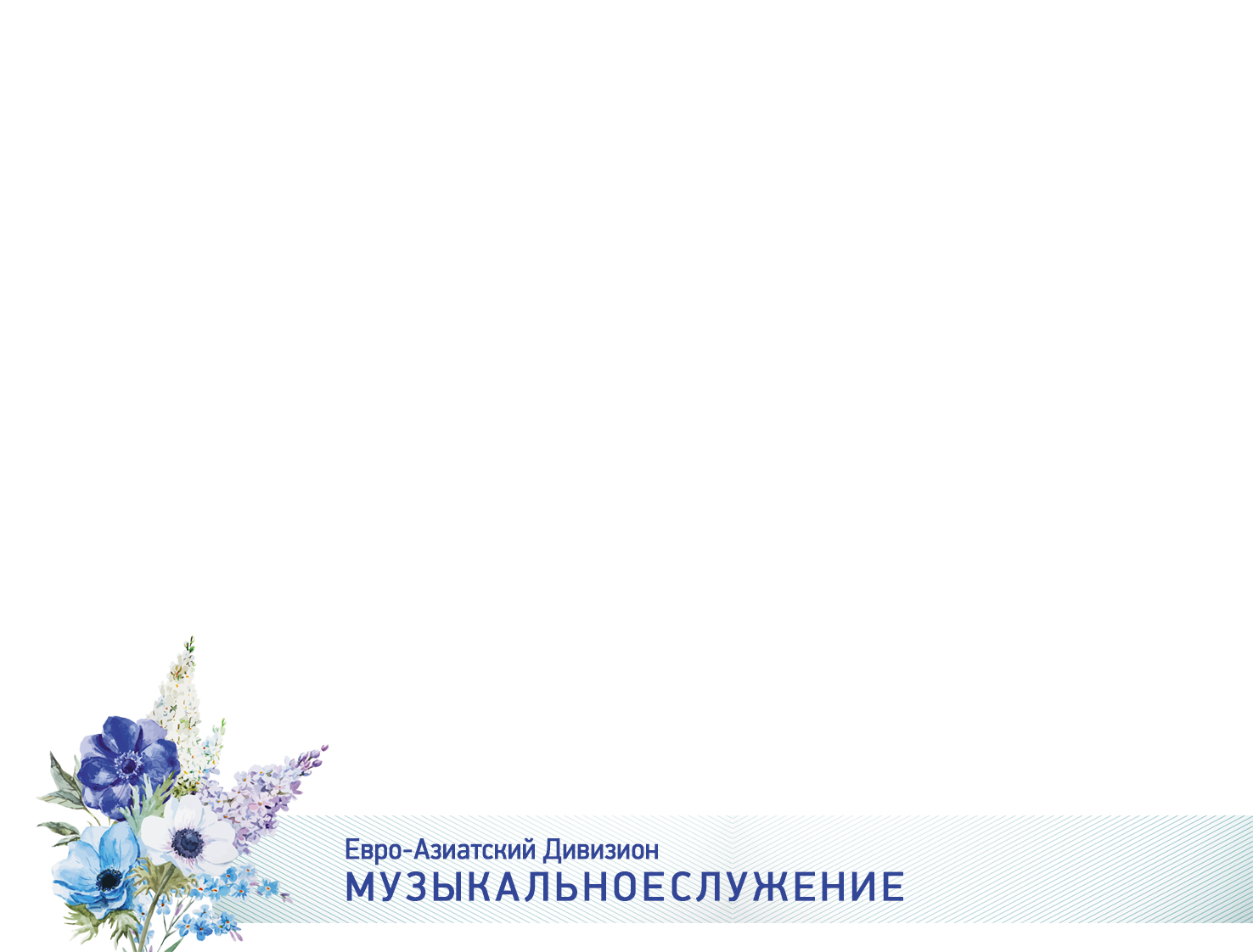 Как прекрасен
Закат золотистыйИ солнцаЛучистый восход!Но любовь Иисуса ПрекраснееИ желаннее всех красот.
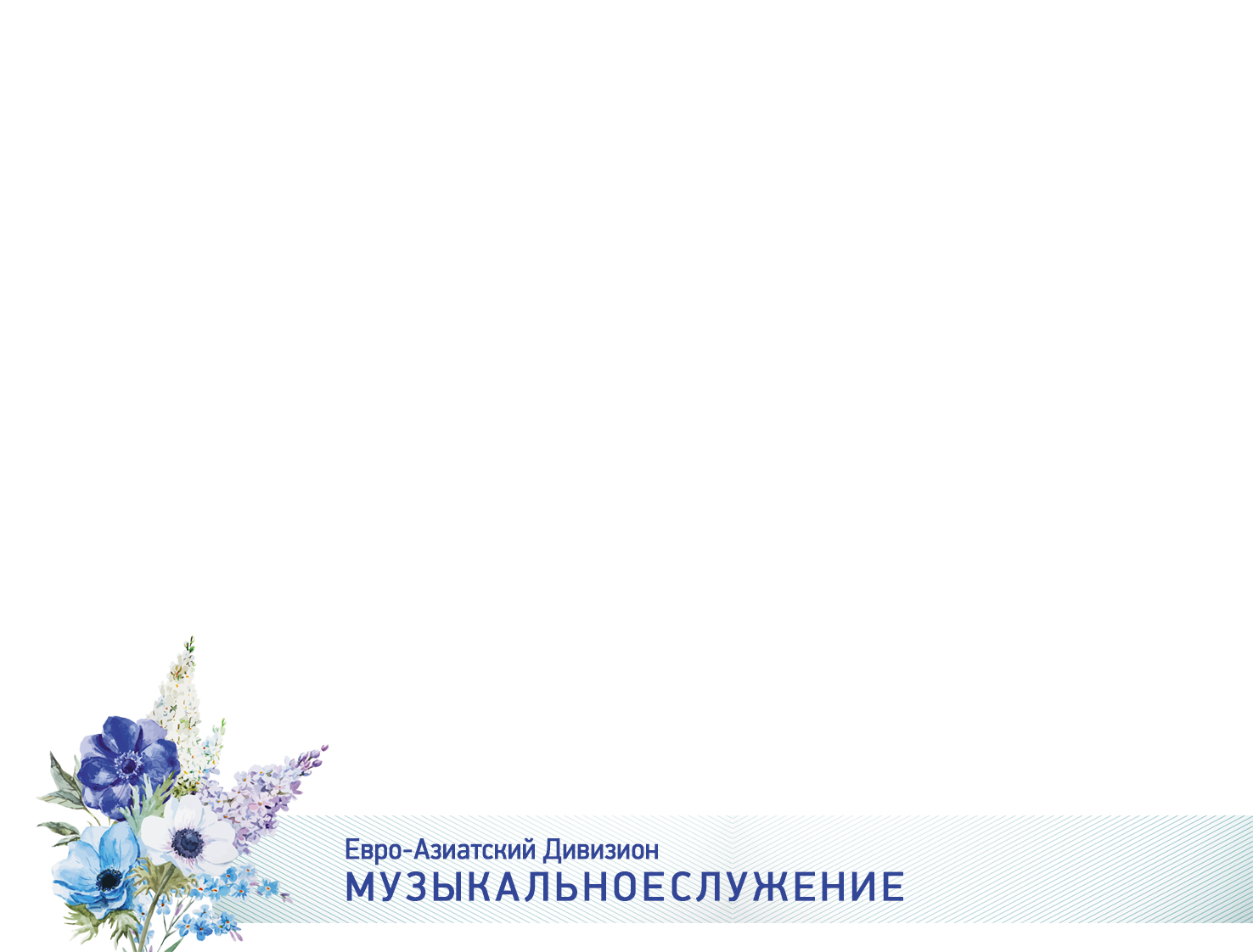 Припев:
Как я счастливСо Христом,Я счастлив со Христом! Знаю — любит Он меня!
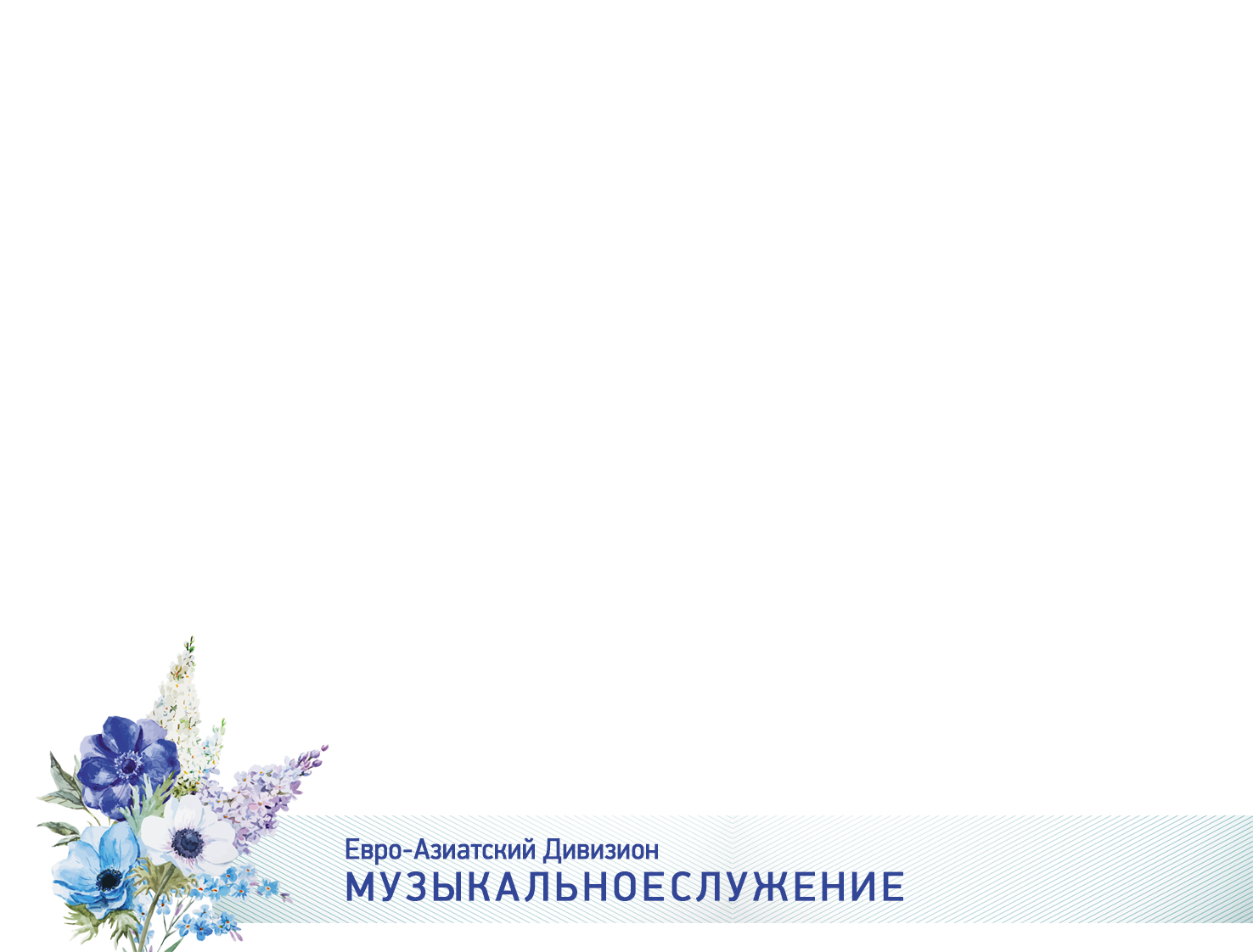 Припев:
Как я счастливСо Христом,Я счастлив со Христом! Знаю — любит Он меня!
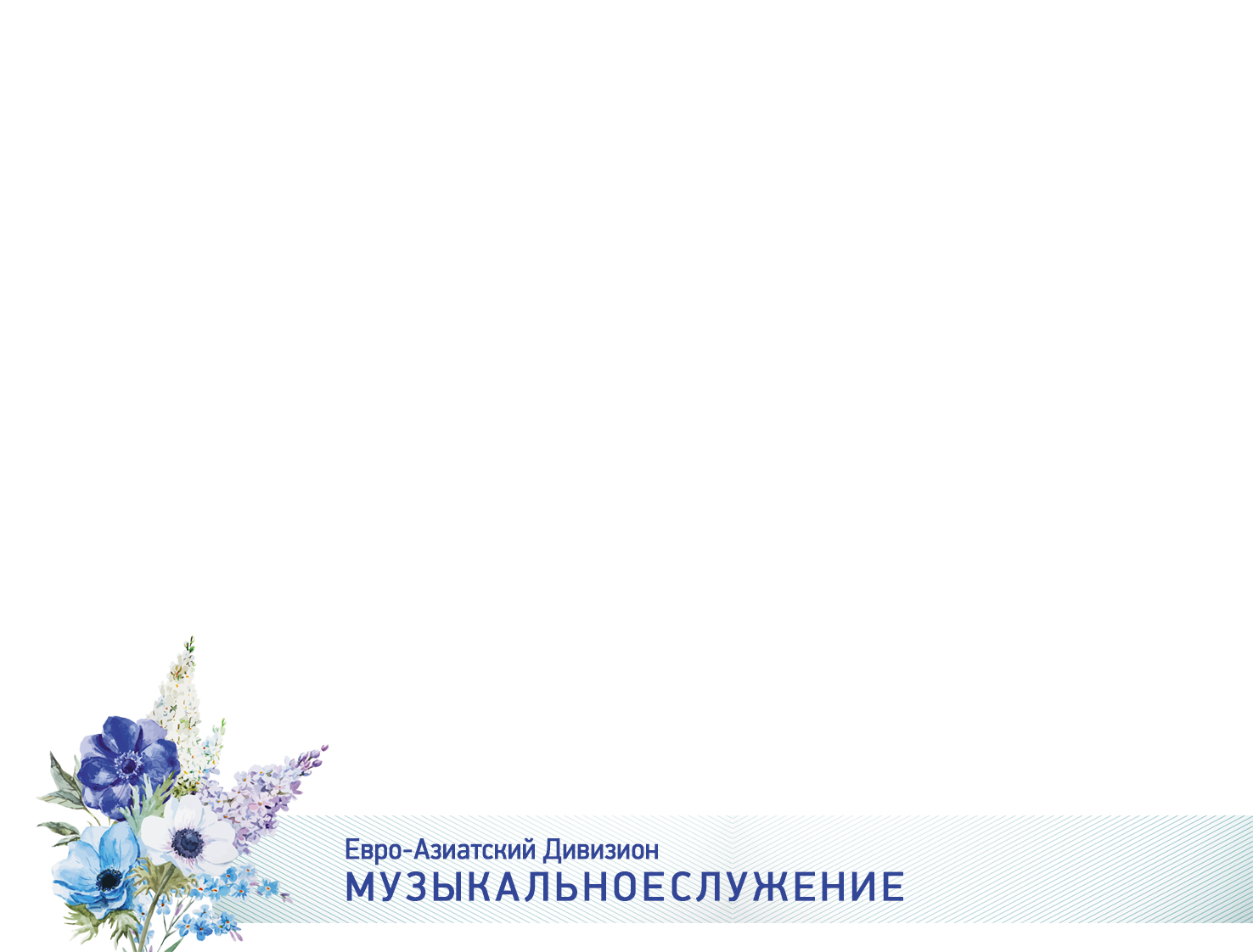 Как роскошно весна Расцветает!Природа ликует, поёт —Но любовь Иисуса ПрекраснееИ желаннее всех красот.
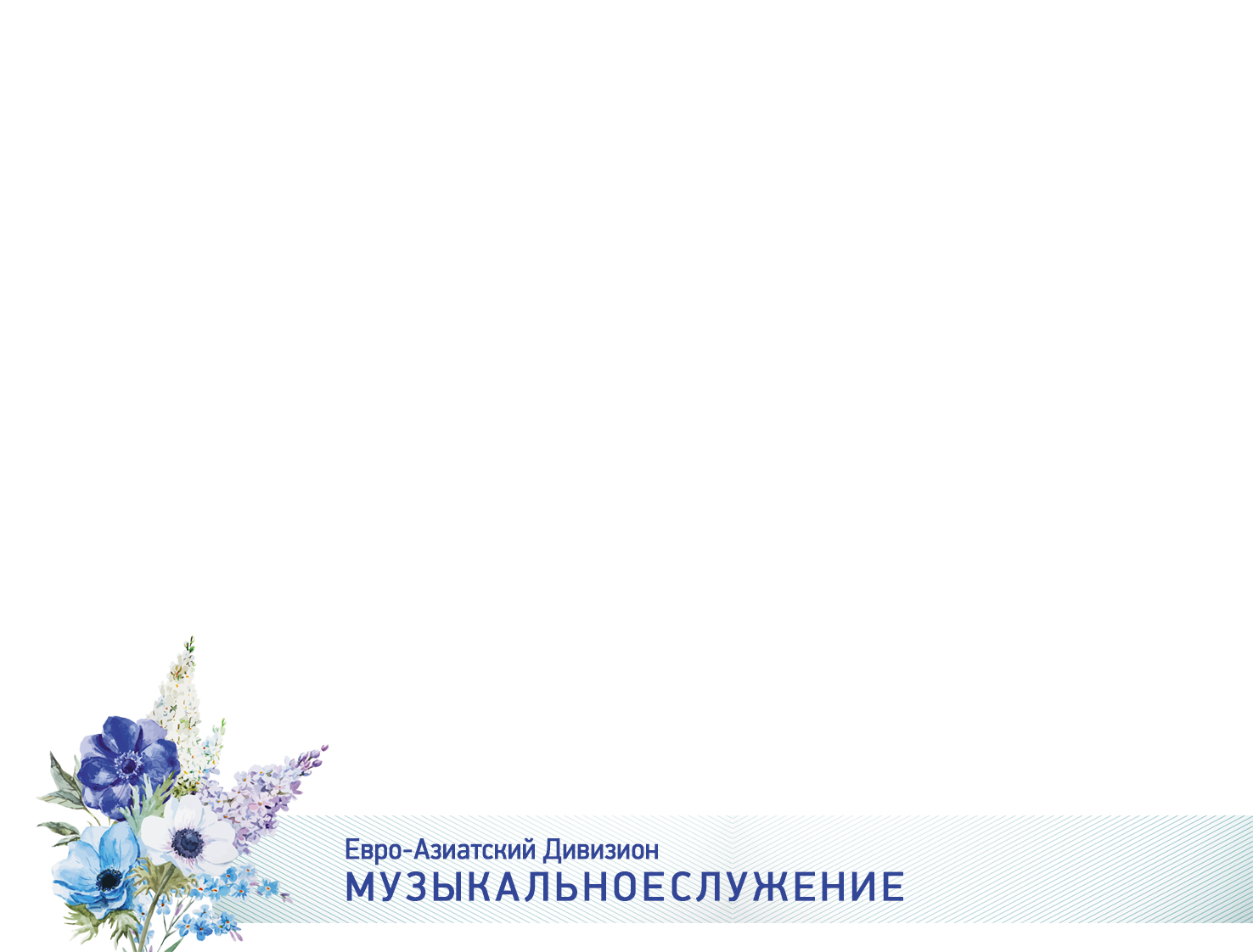 Припев:
Как я счастливСо Христом,Я счастлив со Христом! Знаю — любит Он меня!
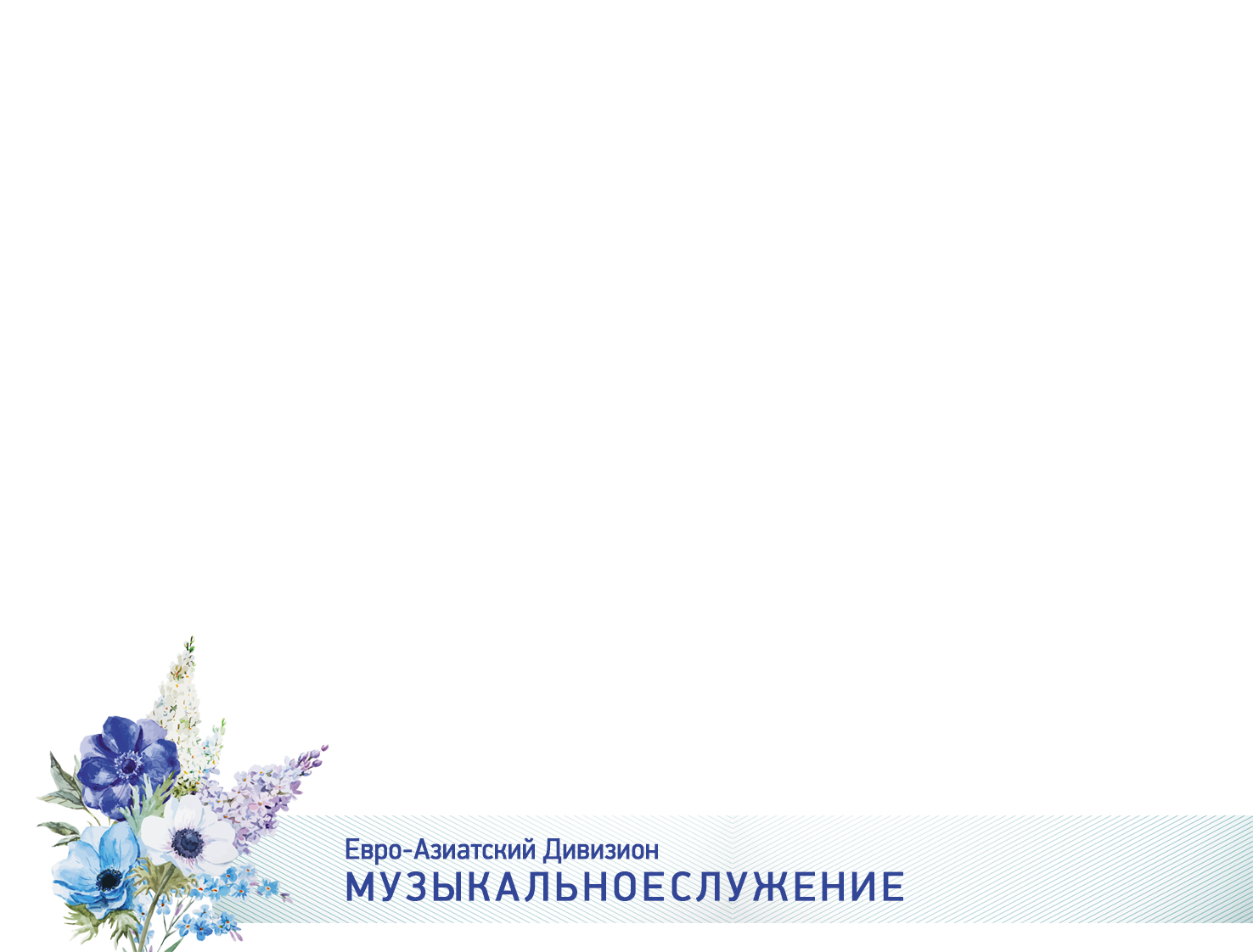 Припев:
Как я счастливСо Христом,Я счастлив со Христом! Знаю — любит Он меня!
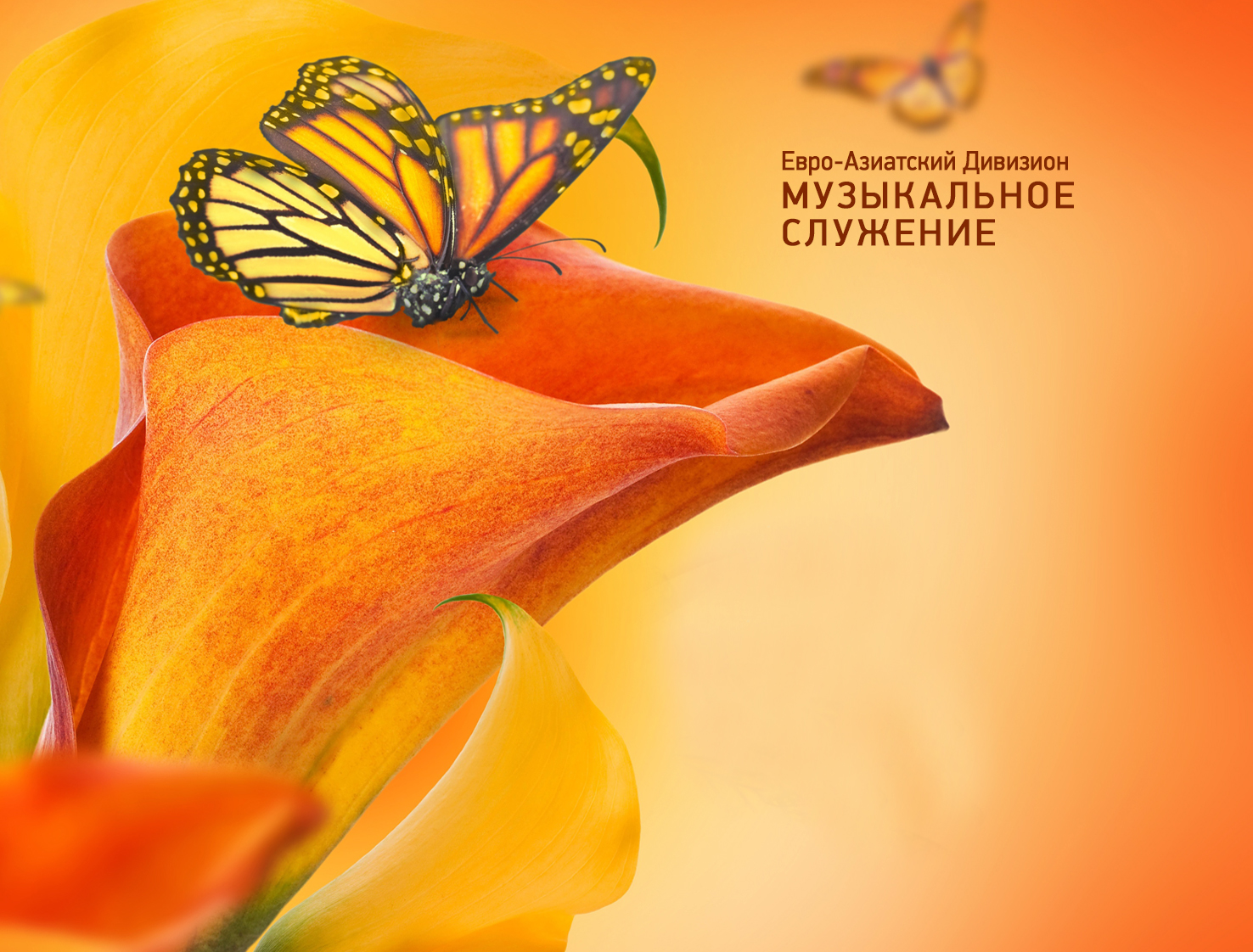 Чудное озеро Генисаретское
Гимн № 370
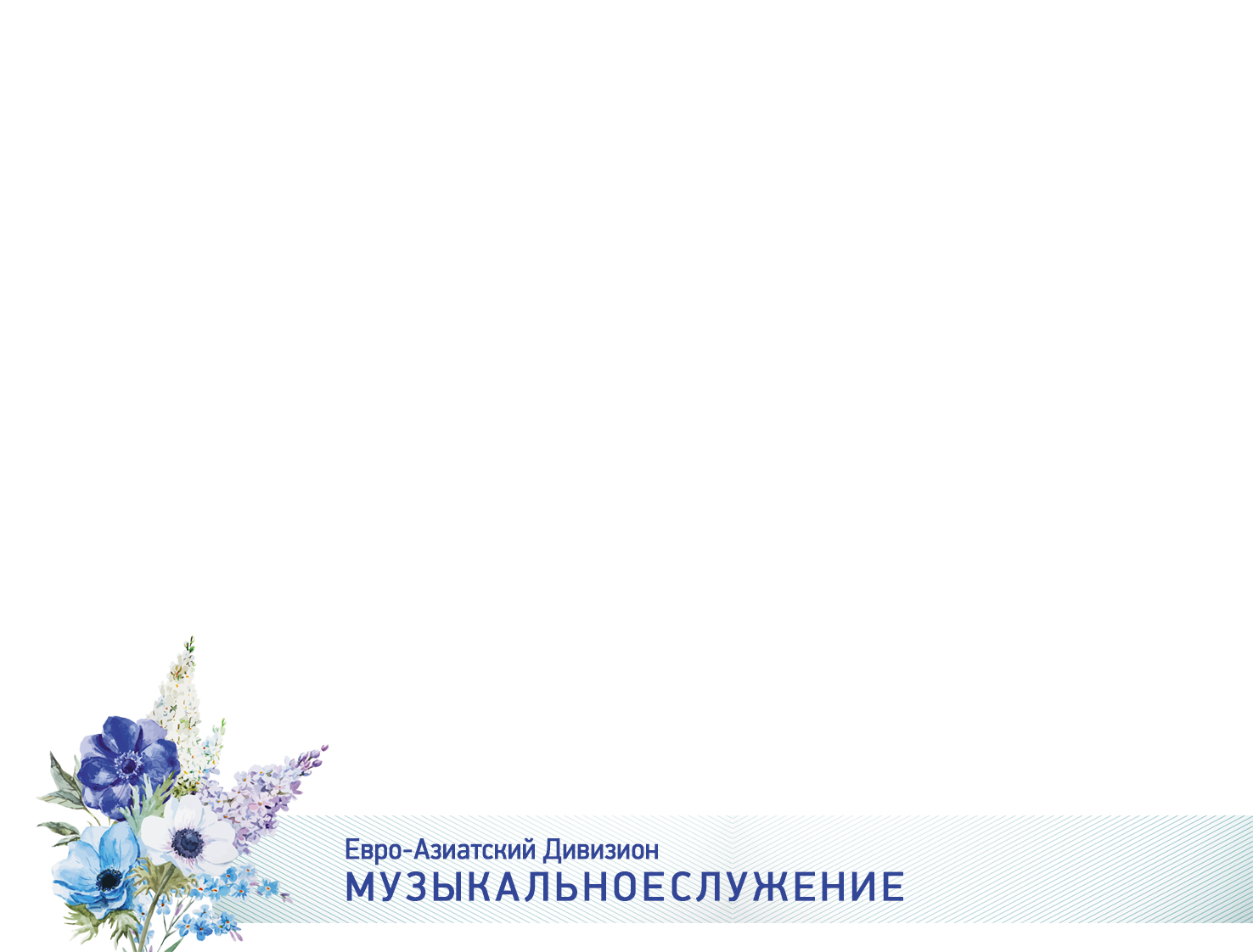 Чудное озеро Геннисаретское 
С чистой, 
Кристальной водой,
Ты отражало Христа Назаретского, 
Весь Его образ святой.
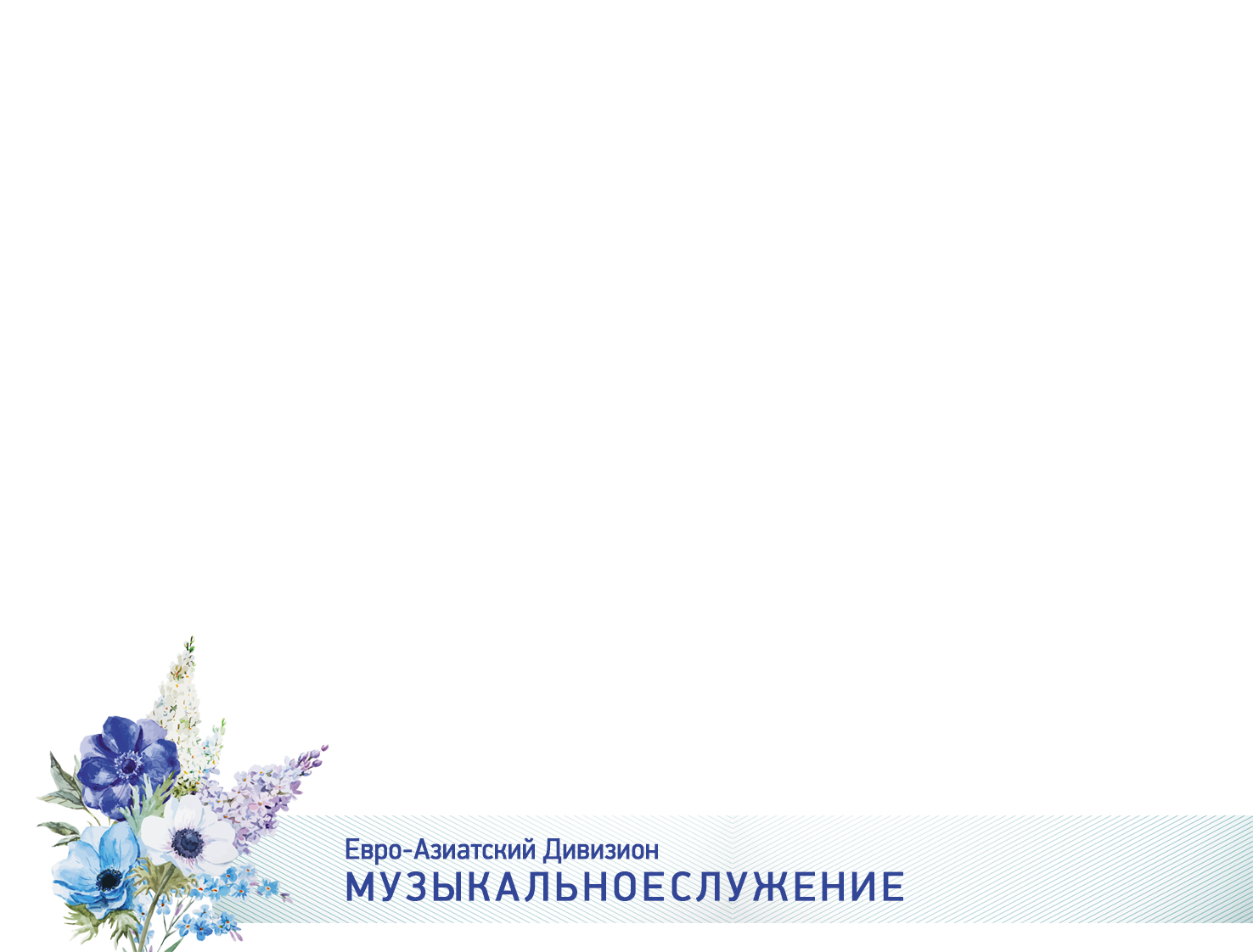 Ты отражало Христа Назаретского, 
Весь Его образ святой.
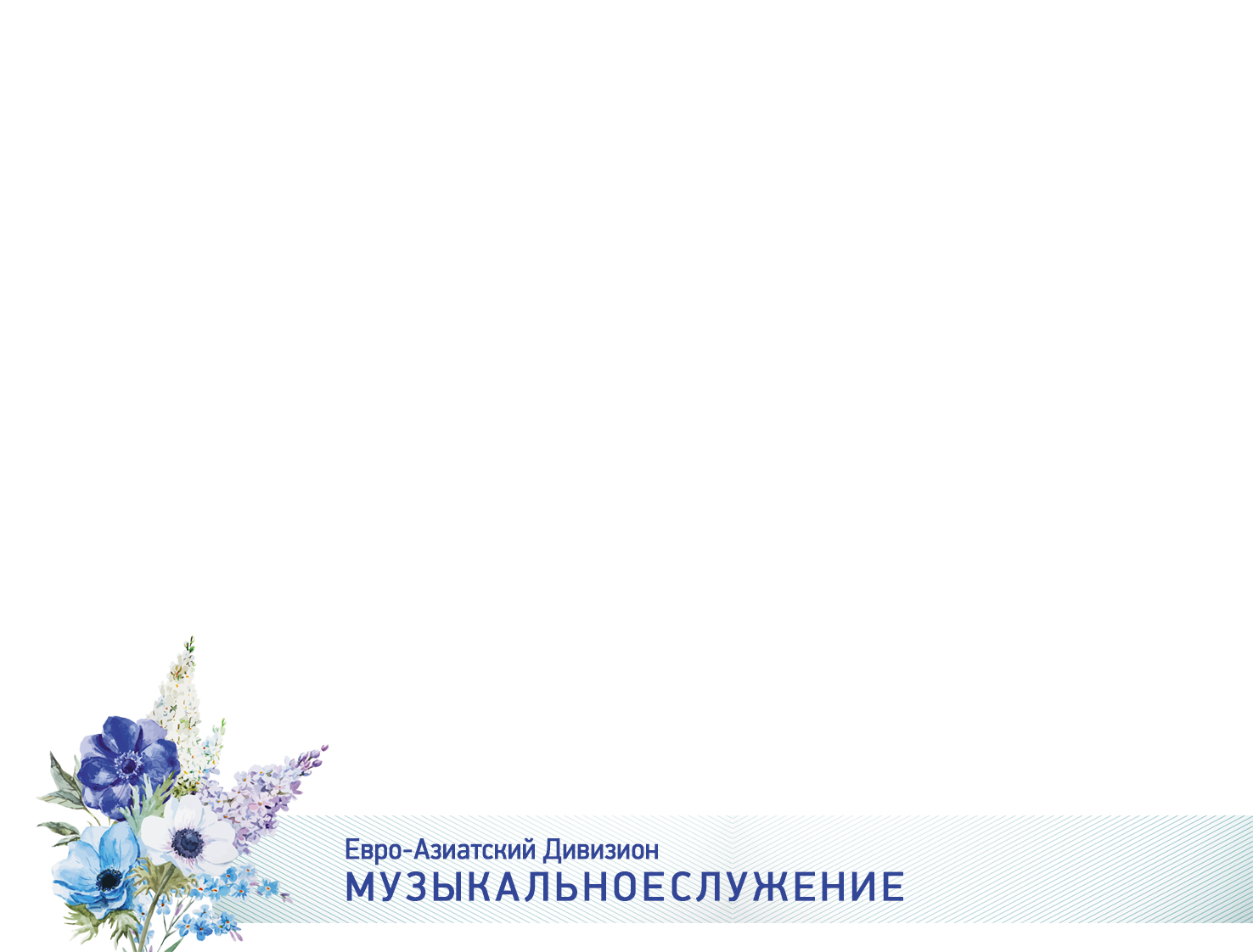 Ныне Он Духом Своим поселяется 
В наших счастливых сердцах,
Что же не ясно Он в нас отражается, 
Как отражался в водах?
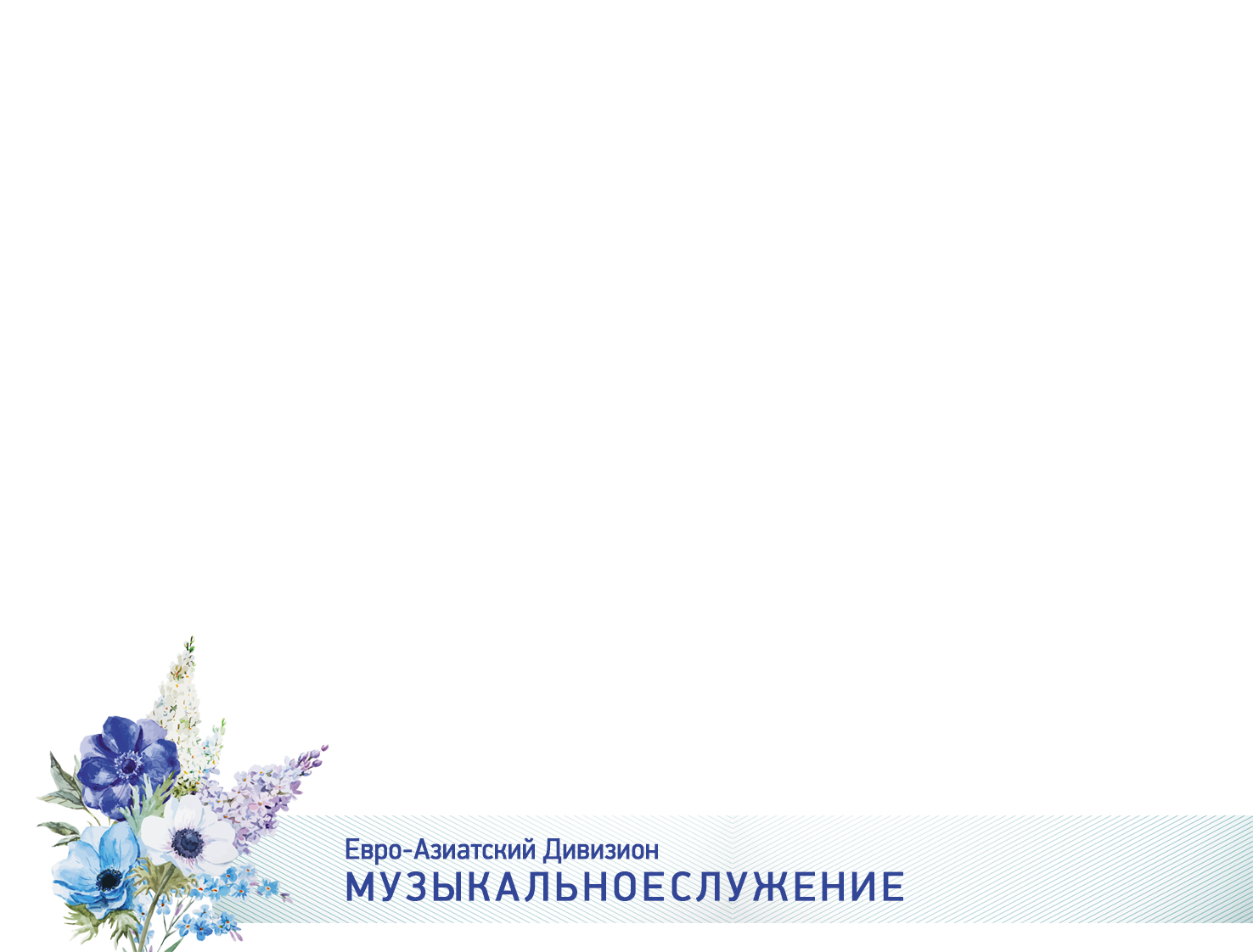 Что же не ясно Он в нас отражается, 
Как отражался в водах?
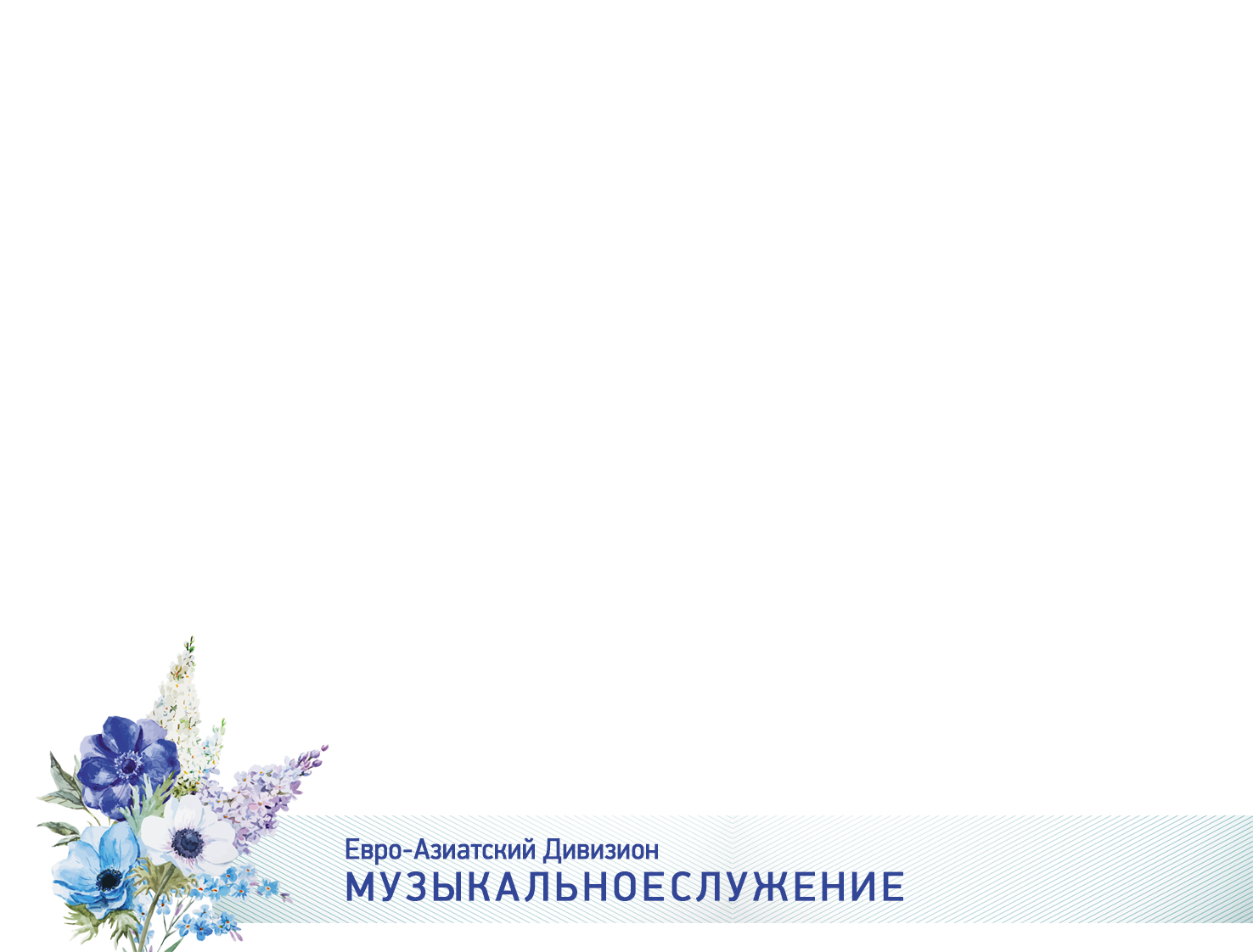 Или лежит на нас
плесень сомнения, 
Или мутит суета,
Или от бурного
жизни волнения
Плохо в нас видно
Христа?
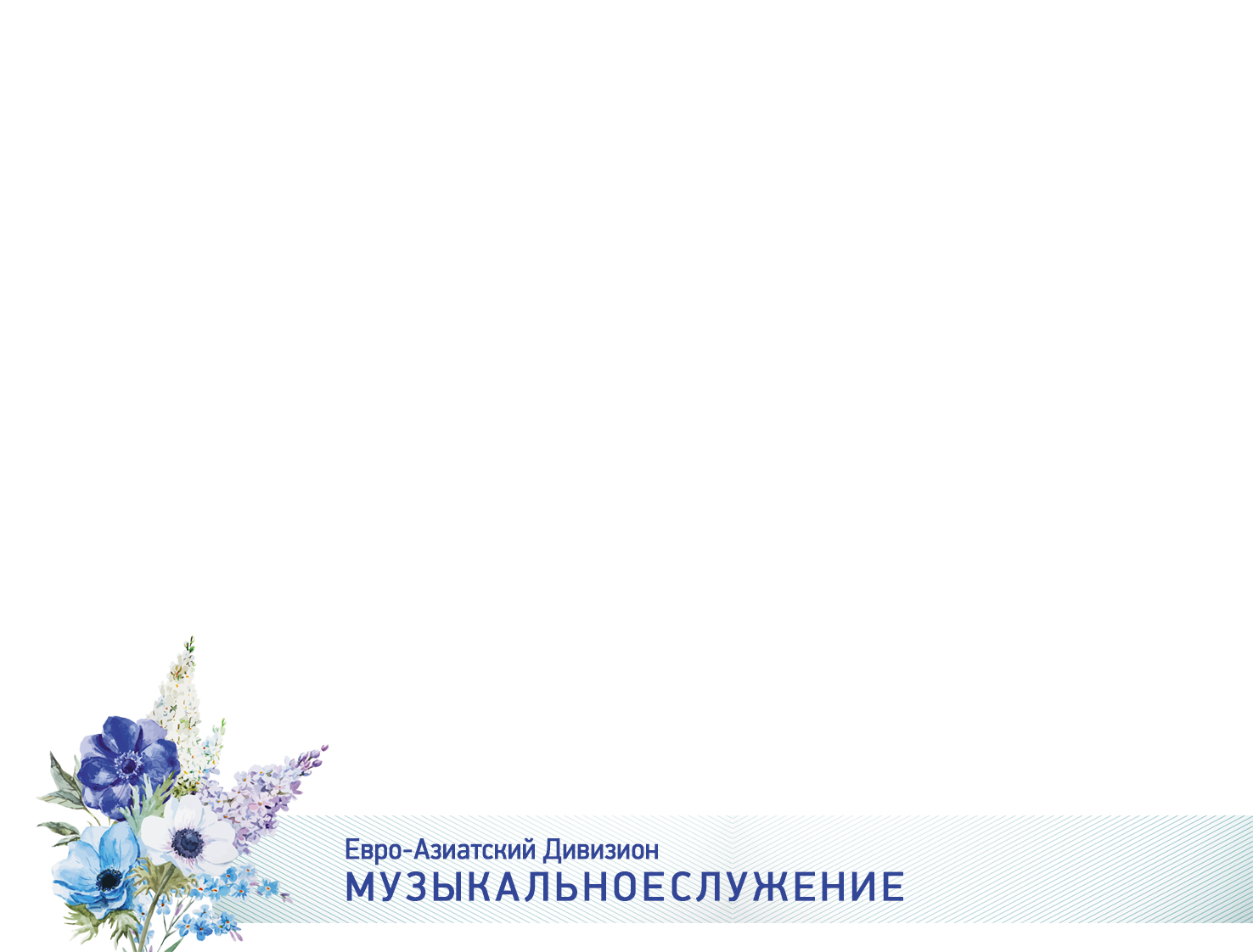 Или от бурного
жизни волнения
Плохо в нас видно
Христа?
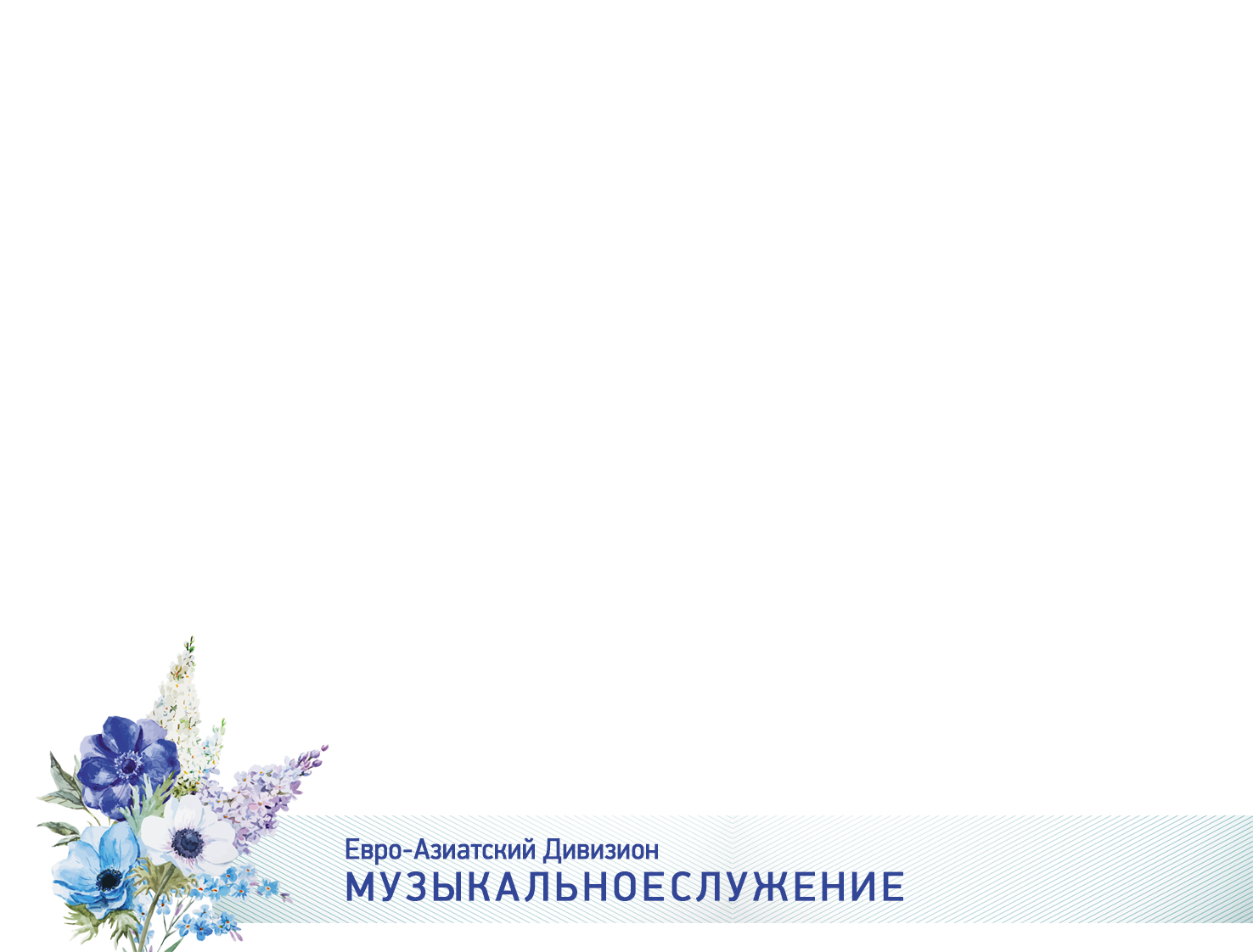 Будем, как озеро Геннисаретское 
С чистой
и светлой душой,
И отразится в нас образ Божественный, 
Образ Иисуса святой.
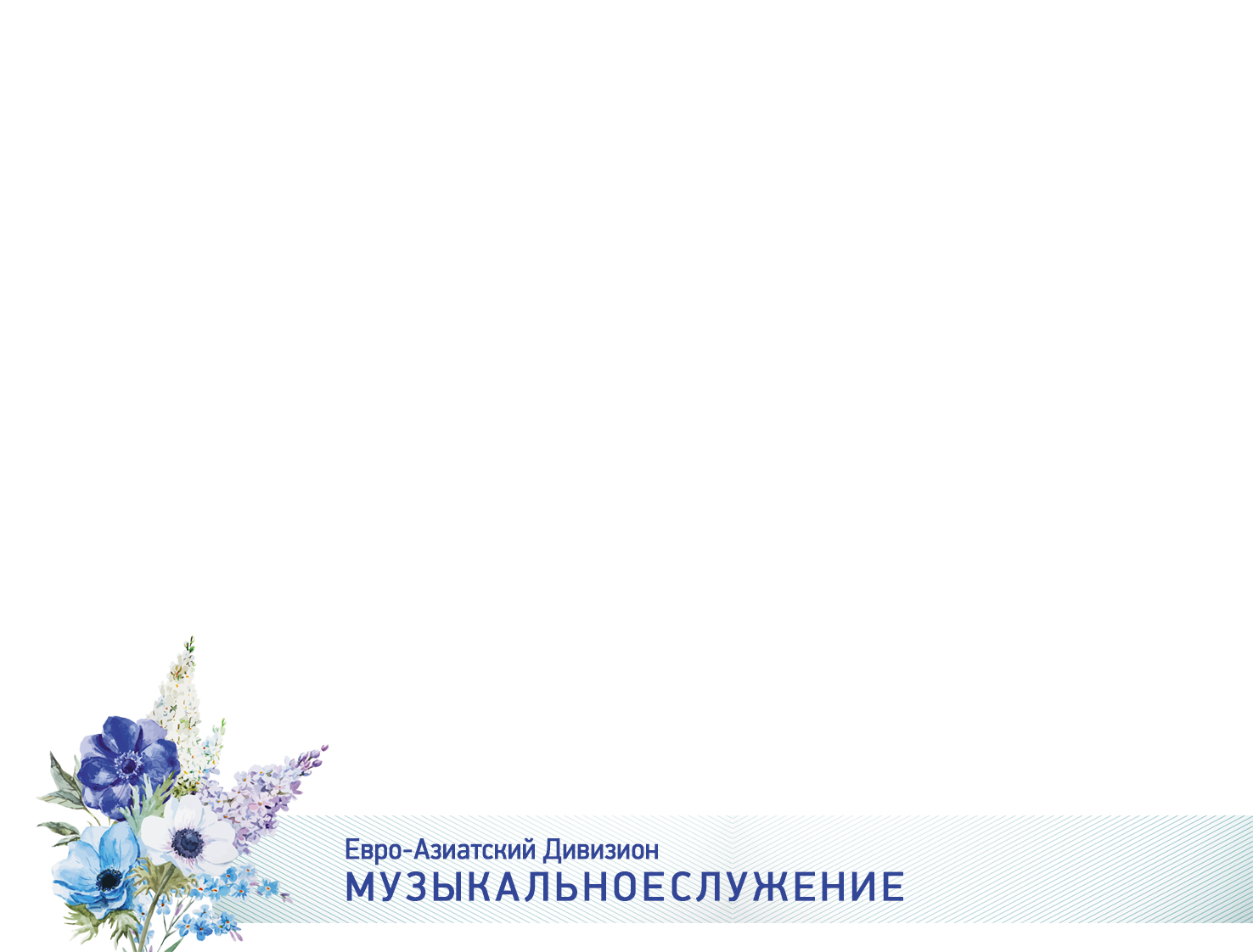 И отразится в нас образ Божественный, 
Образ Иисуса святой.
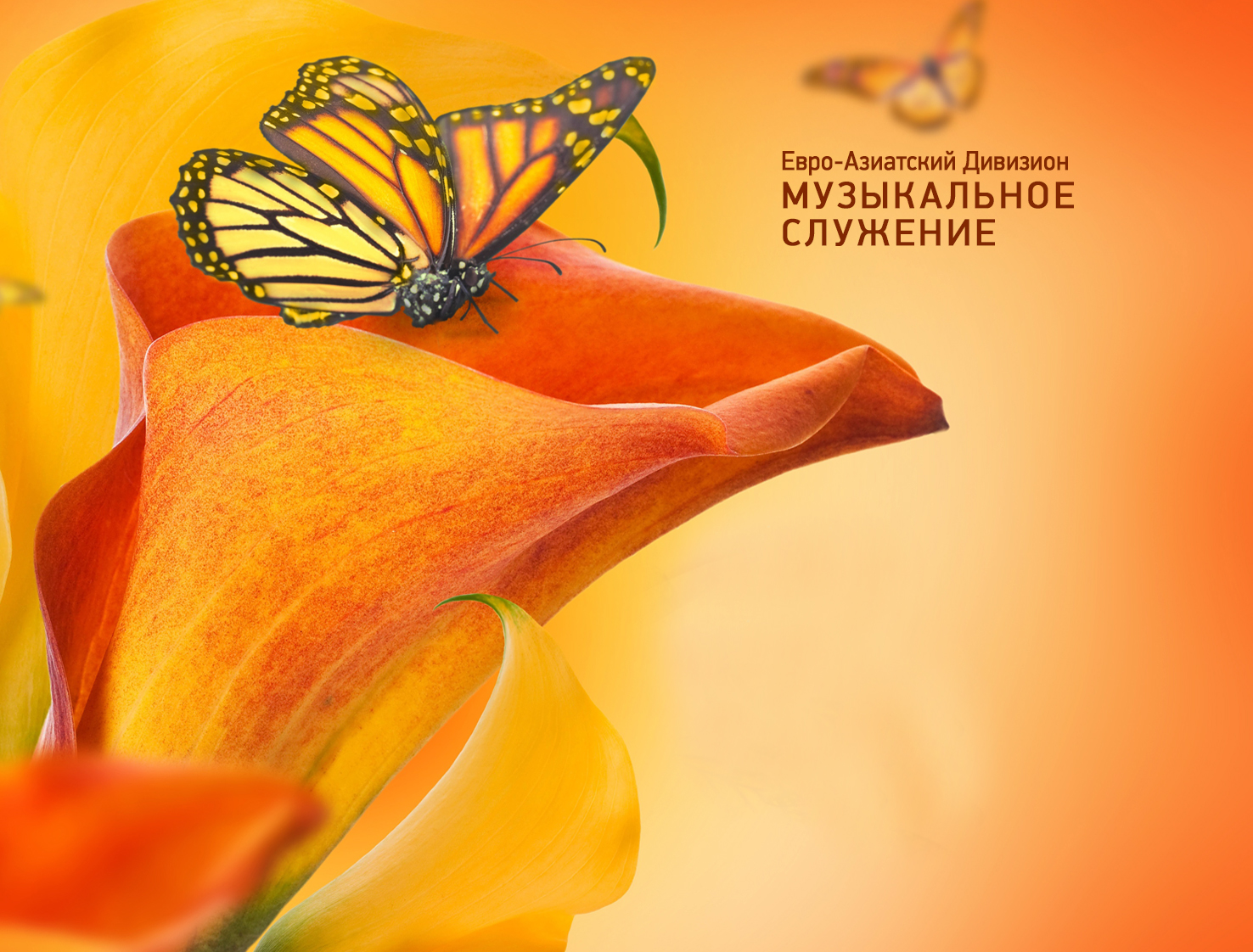 Божью милостьи прощенье
Гимн № 175
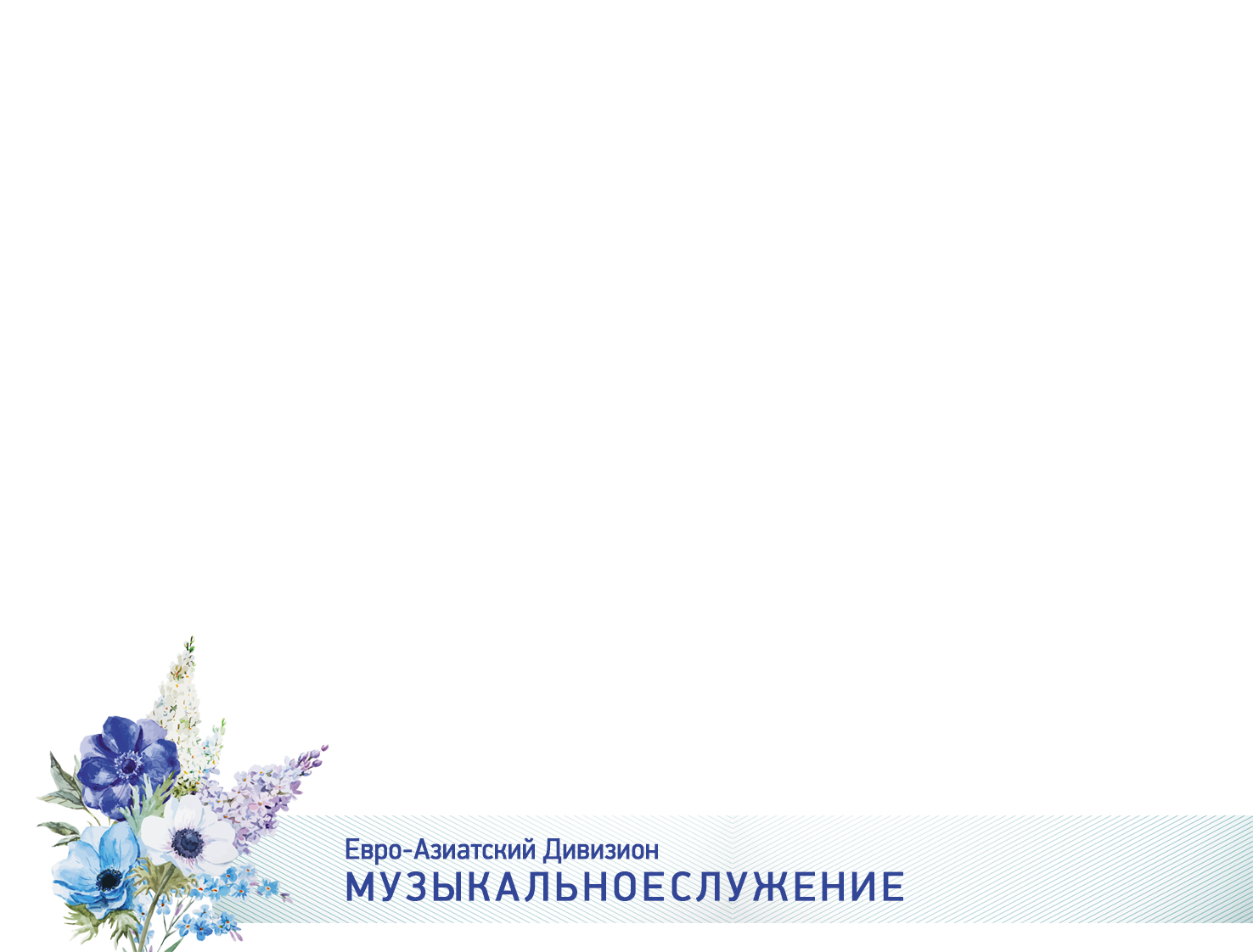 Божью милость 
И прощенье 
Предлагает Иисус; 
Любит Он тебя 
Безмерно, 
Нет нежнее этих уз.
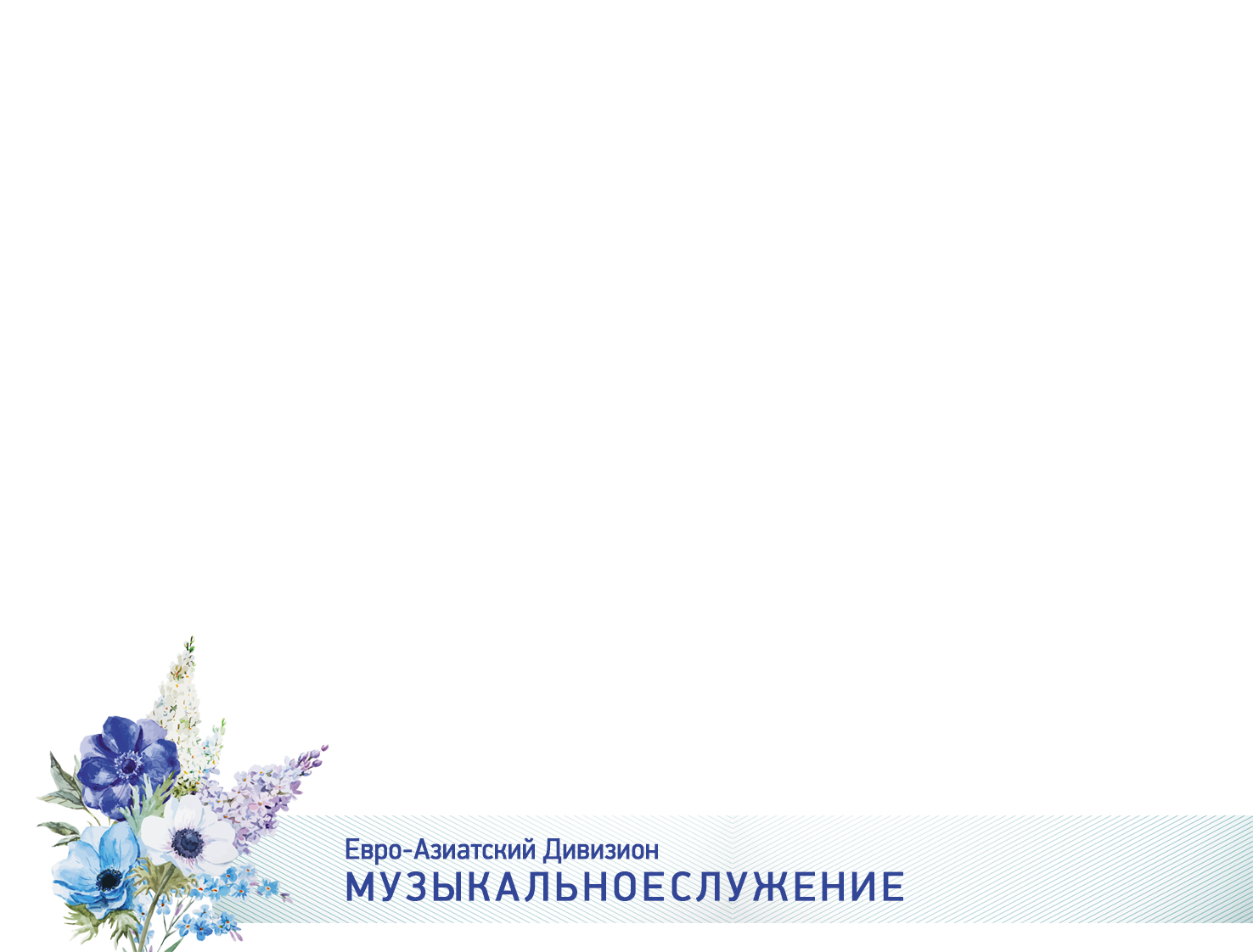 Припев:
 
О, приди, тебя Он ждёт!
Всё простит Он, 
Всё поймёт.
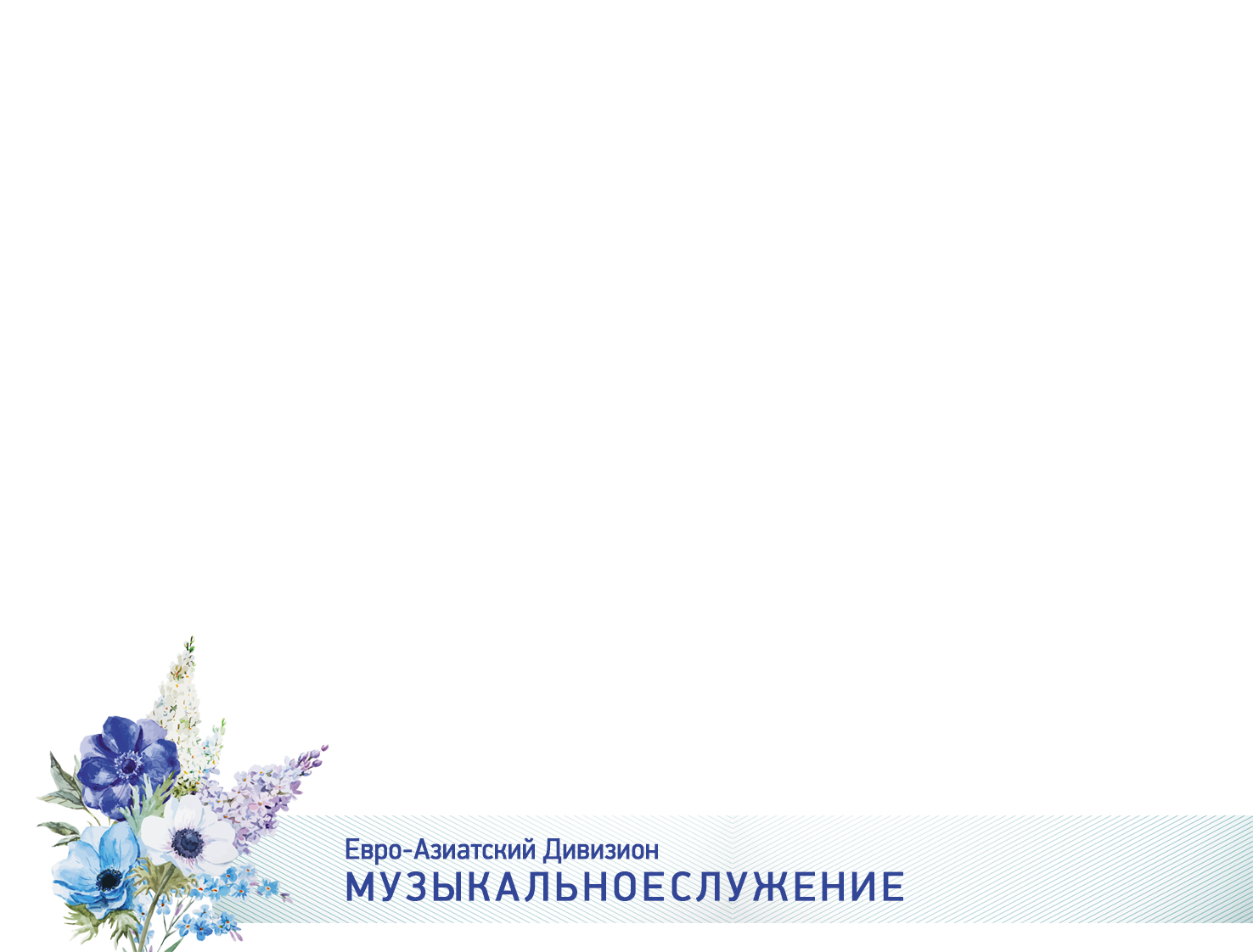 НеобъятнаБожья милость — 
Смоет самый тяжкий грех; 
Никого не отвергает — 
Благодать объемлет всех.
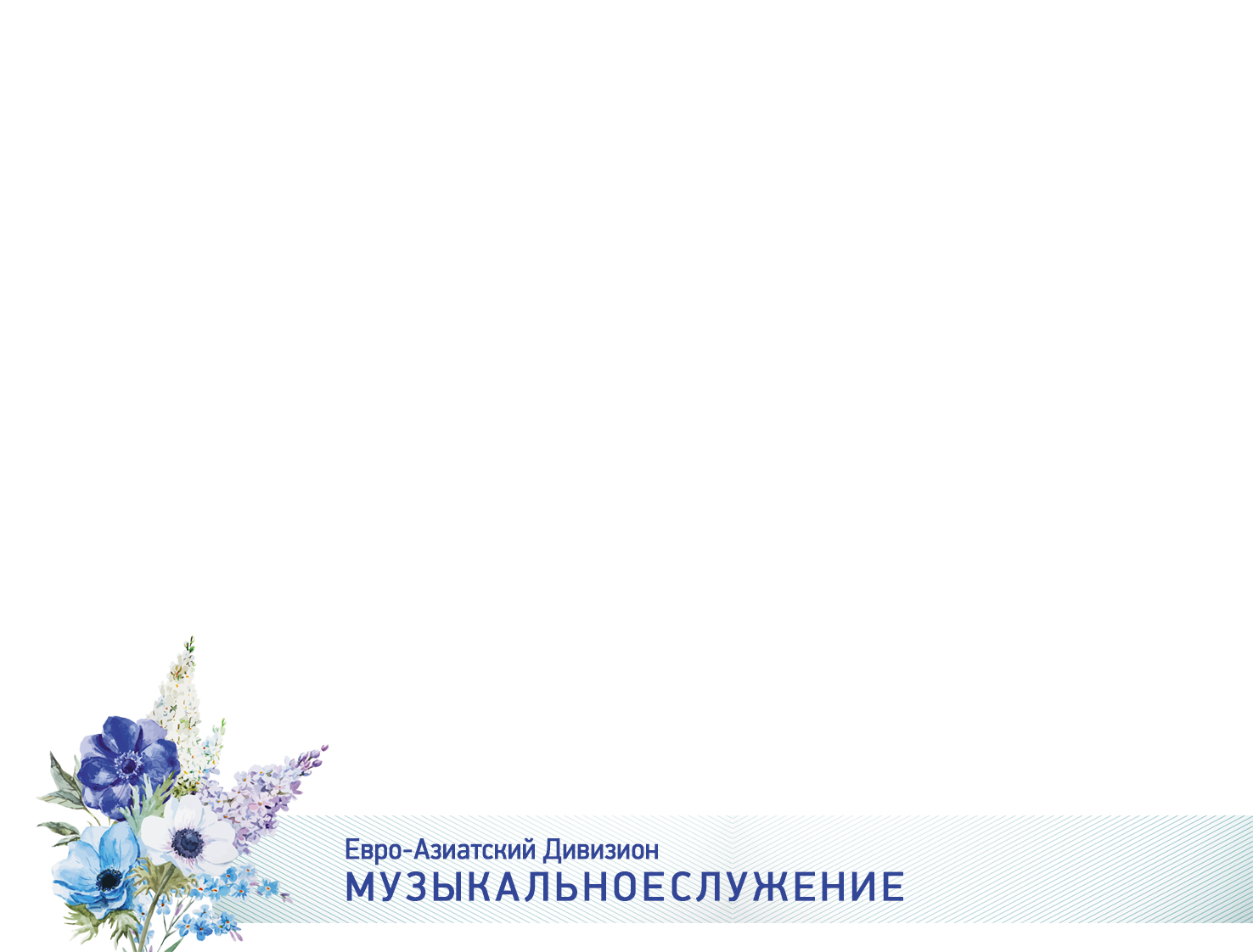 Припев:
 
О, приди, тебя Он ждёт!
Всё простит Он, 
Всё поймёт.
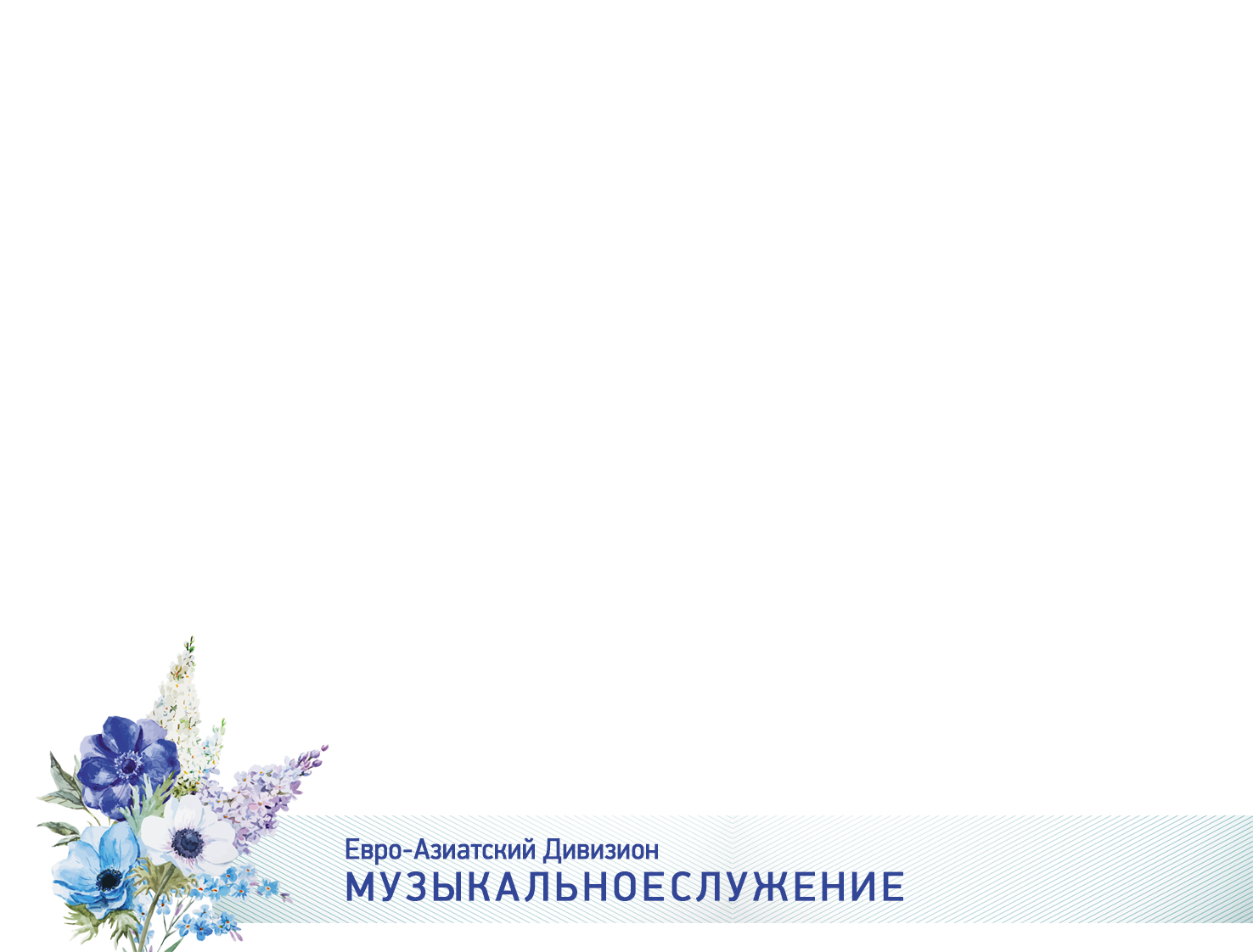 Преклонись предНим в смиренье, 
Если духом изнемог;
Он поднимет,Он утешит — 
Многомилостив наш Бог.
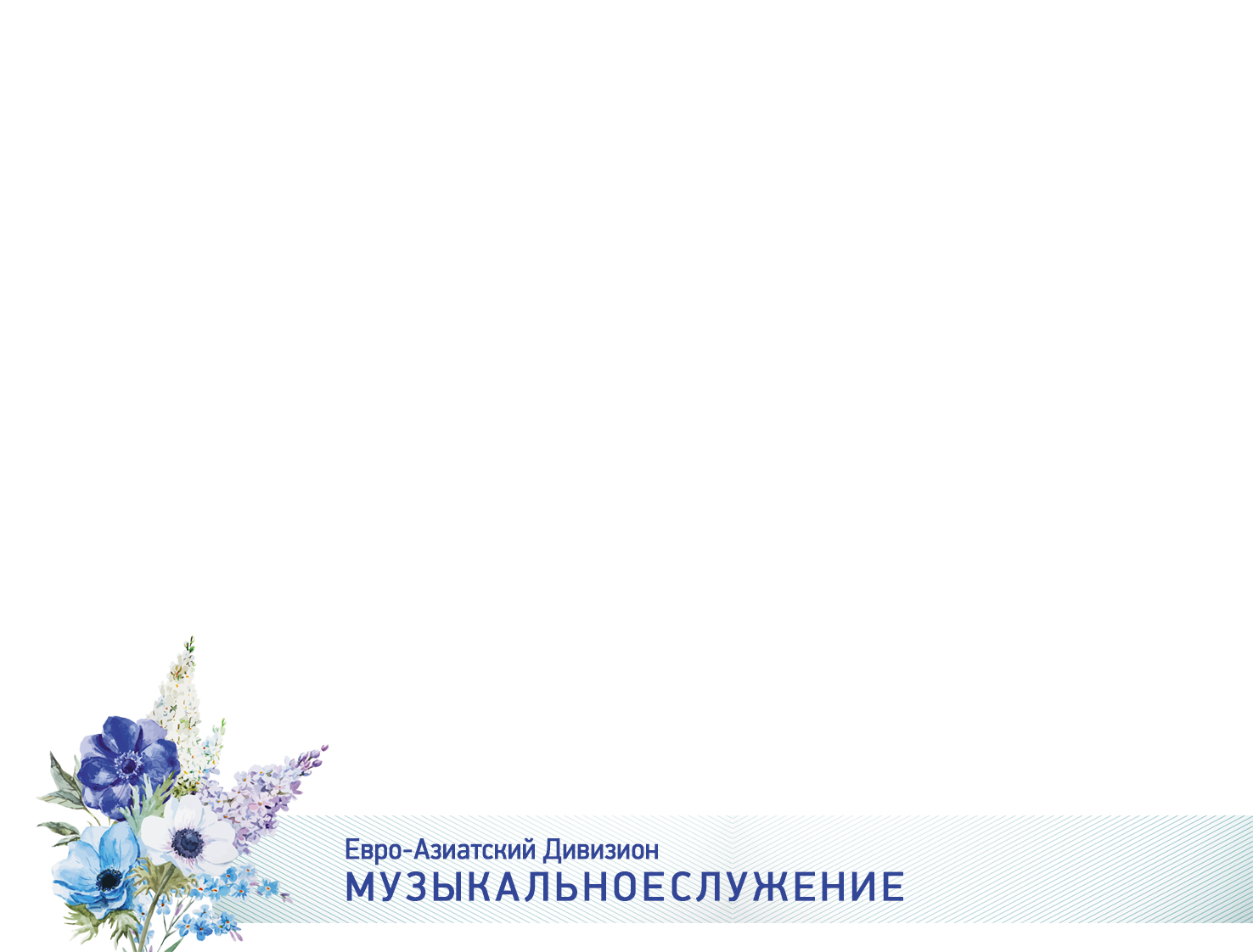 Припев:
 
О, приди, тебя Он ждёт!
Всё простит Он, 
Всё поймёт.
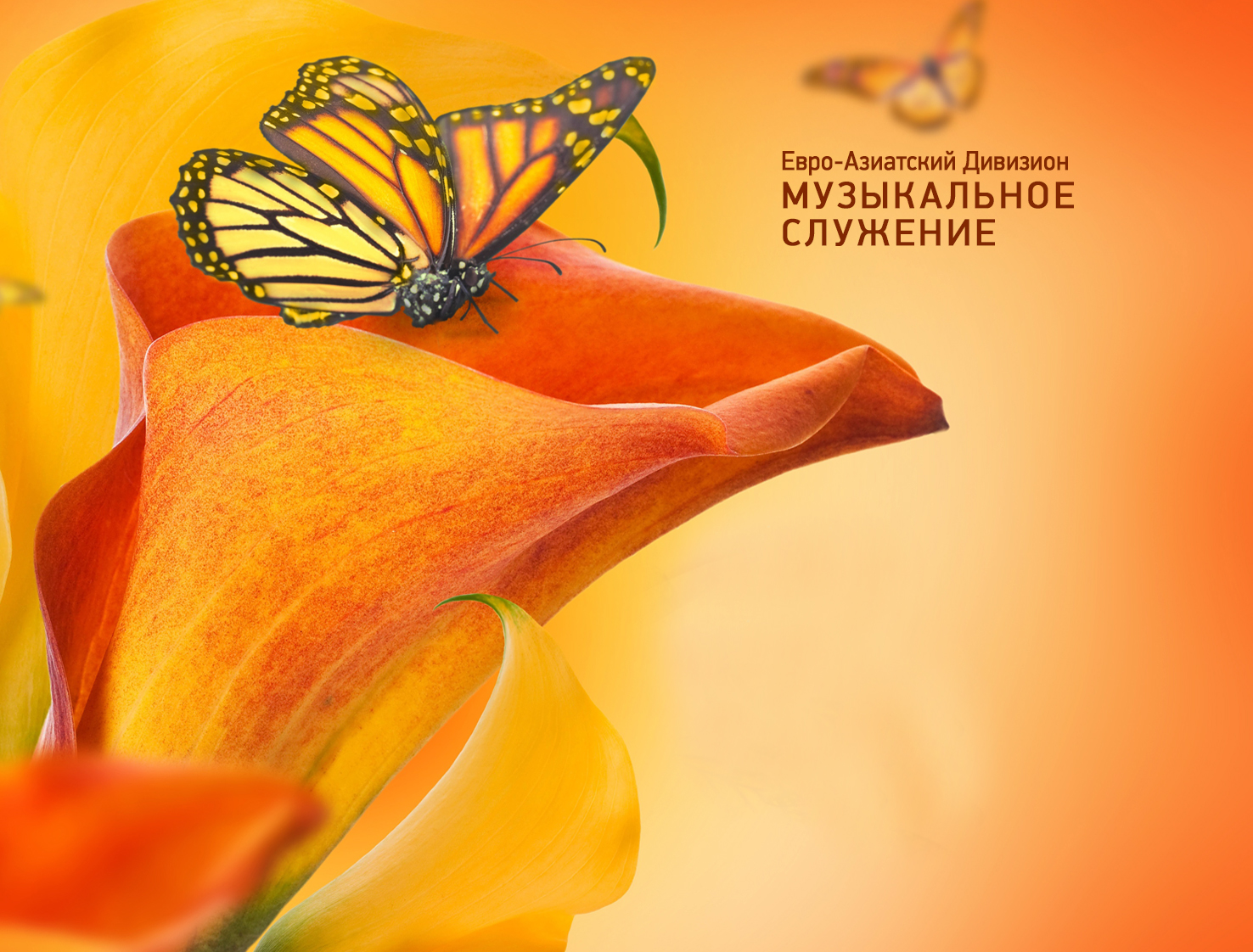 Покойся
в Боге,о душа моя
Гимн № 154
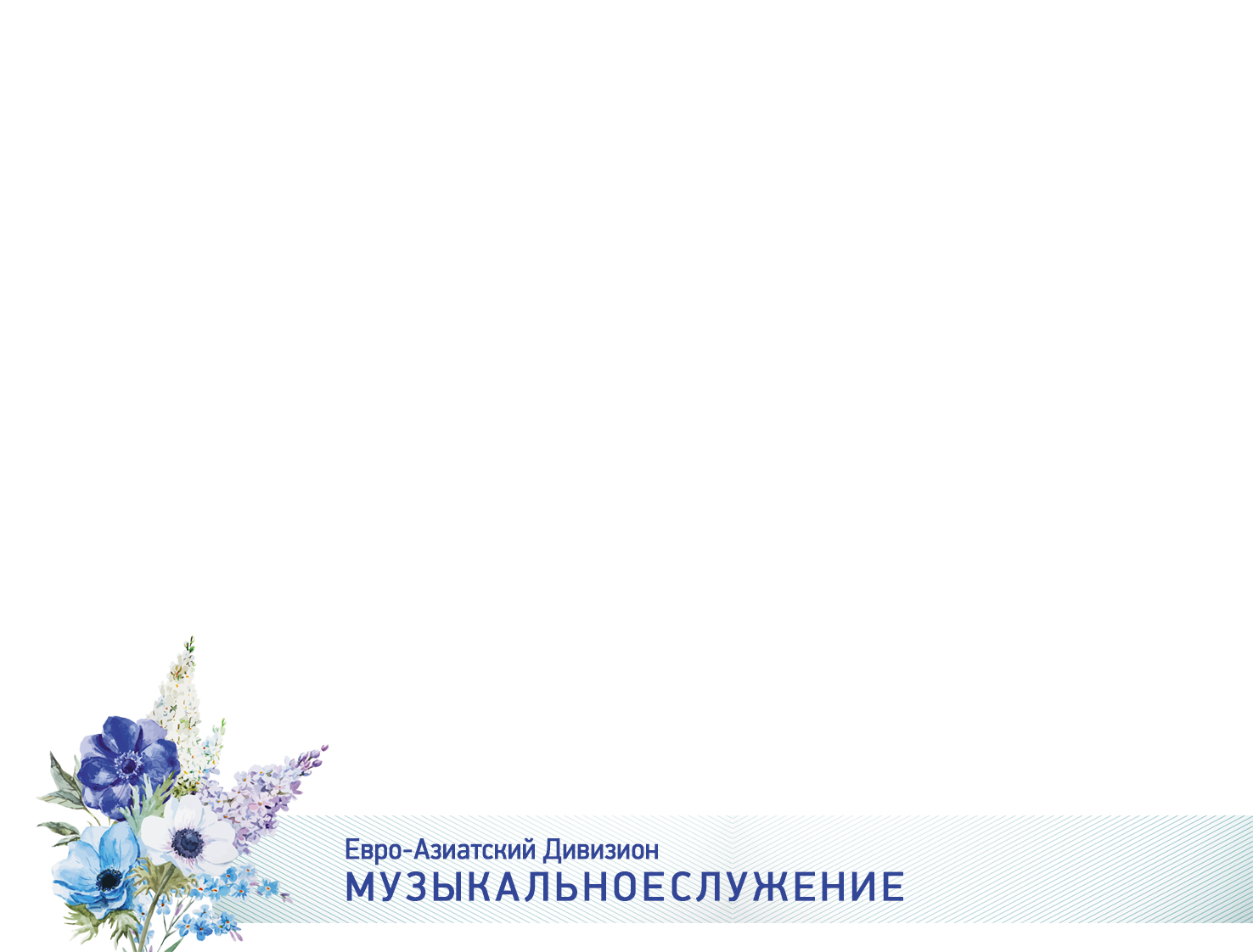 Покойся в Боге,О душа моя!
Неси с терпеньемКрест своих скорбей;
Доверься Богу:
Любит Он тебя,
Не оставляетМилостью Своей.
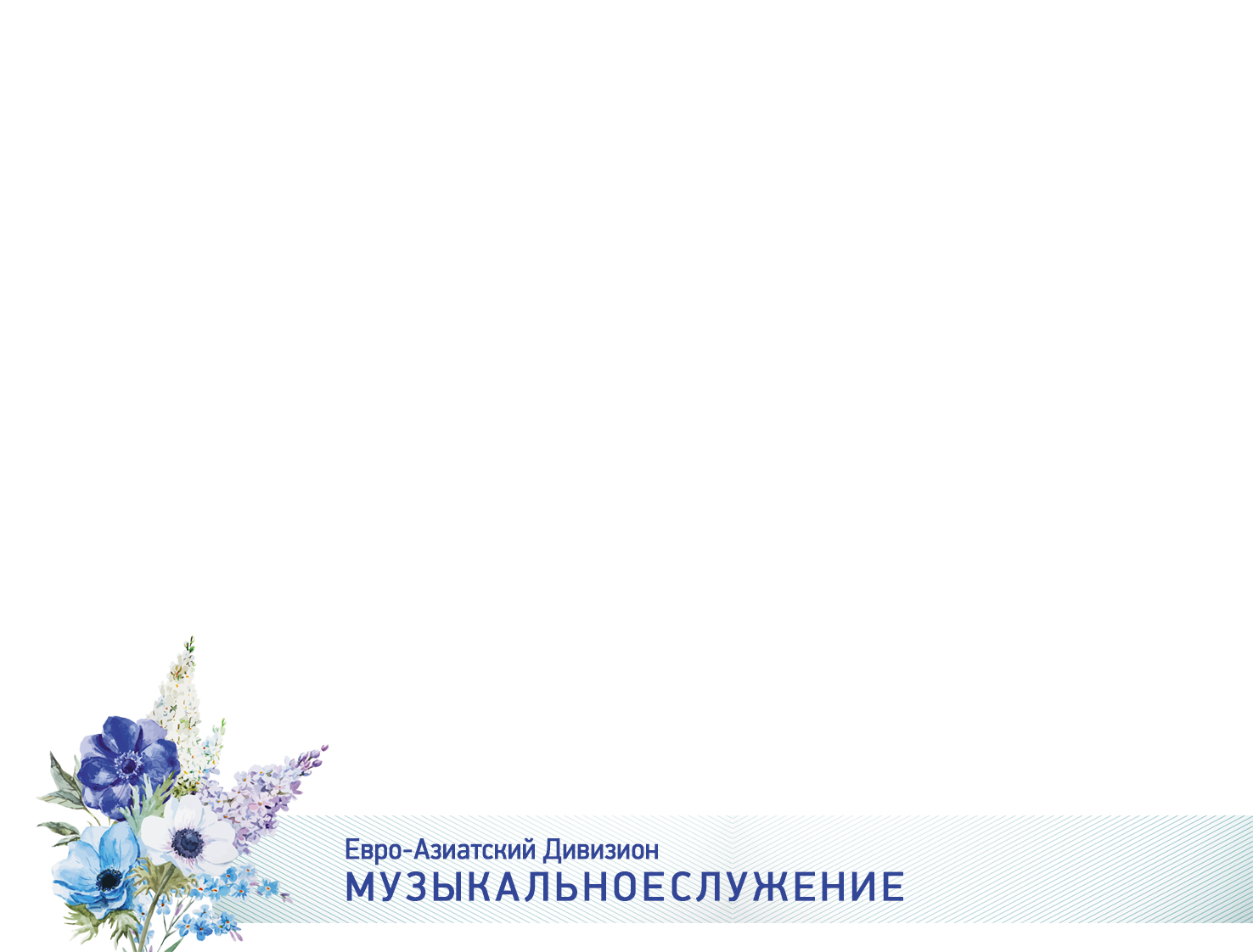 Тернист твой путь,Но верь:Спаситель Сам
Тебя ведёт
К пречистым небесам.
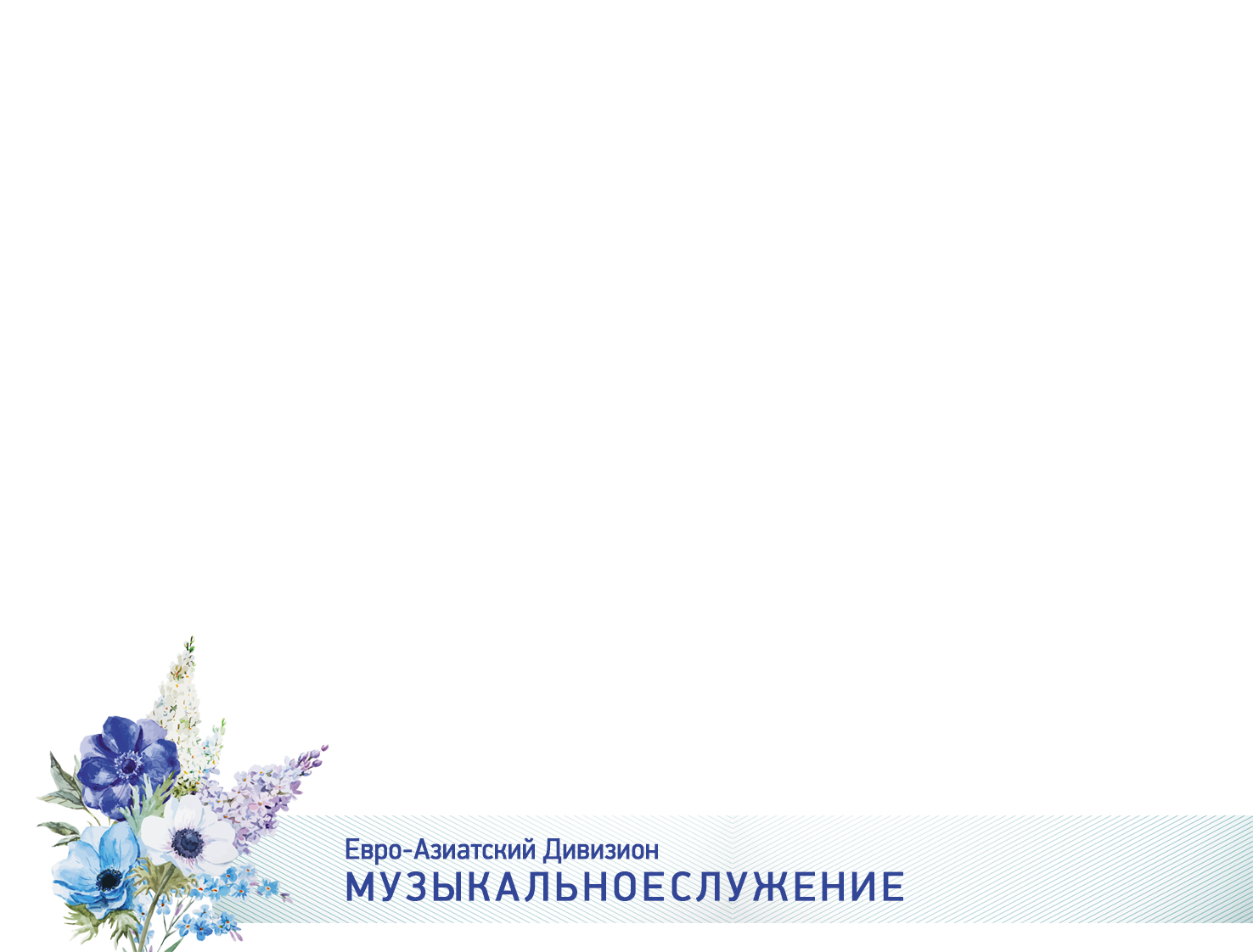 Покойся в Боге,О душа моя!
Он Сам ведётТебя в земном пути, 
Не охладеет пустьЛюбовь твоя — 
Господь поможетВ край родной прийти.
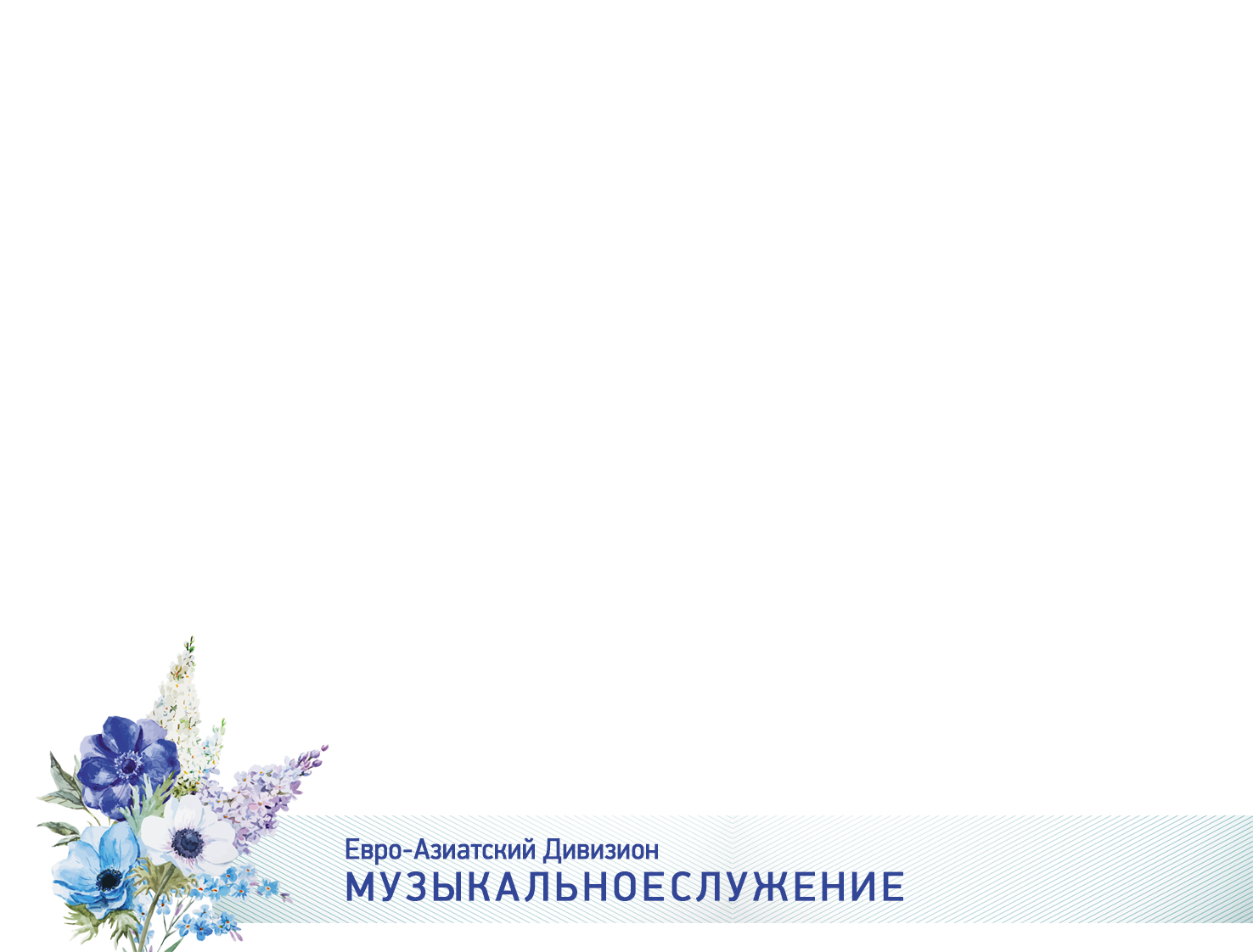 Ты не страшись,
Не бойся ничего: 
Стихии мираЗнают глас Его.
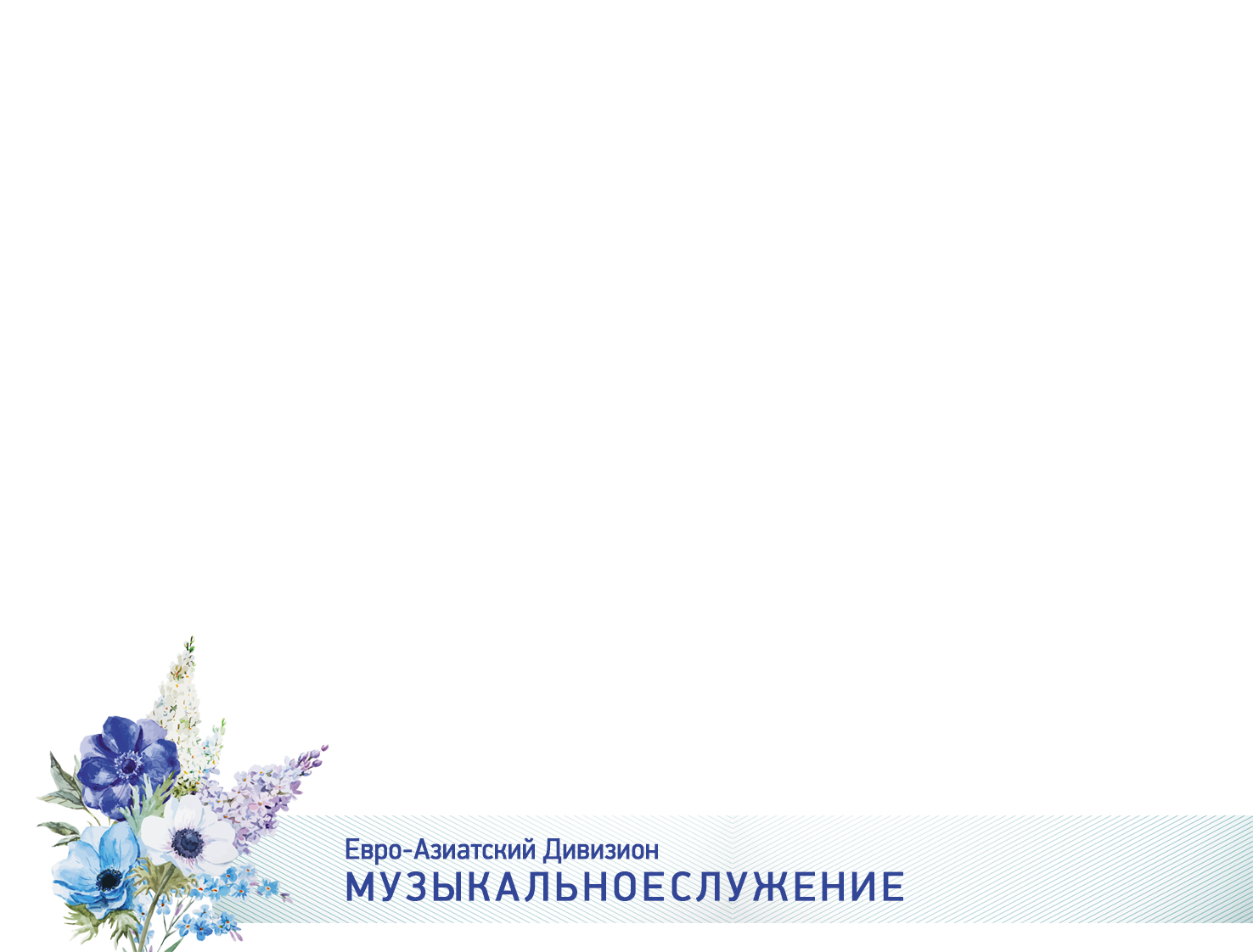 Покойся в Боге,О душа моя! 
Господь грядётДар жизни нам явить, 
Забудем гореИ печаль тогда, 
Любовь и радостьБудут вновь царить.
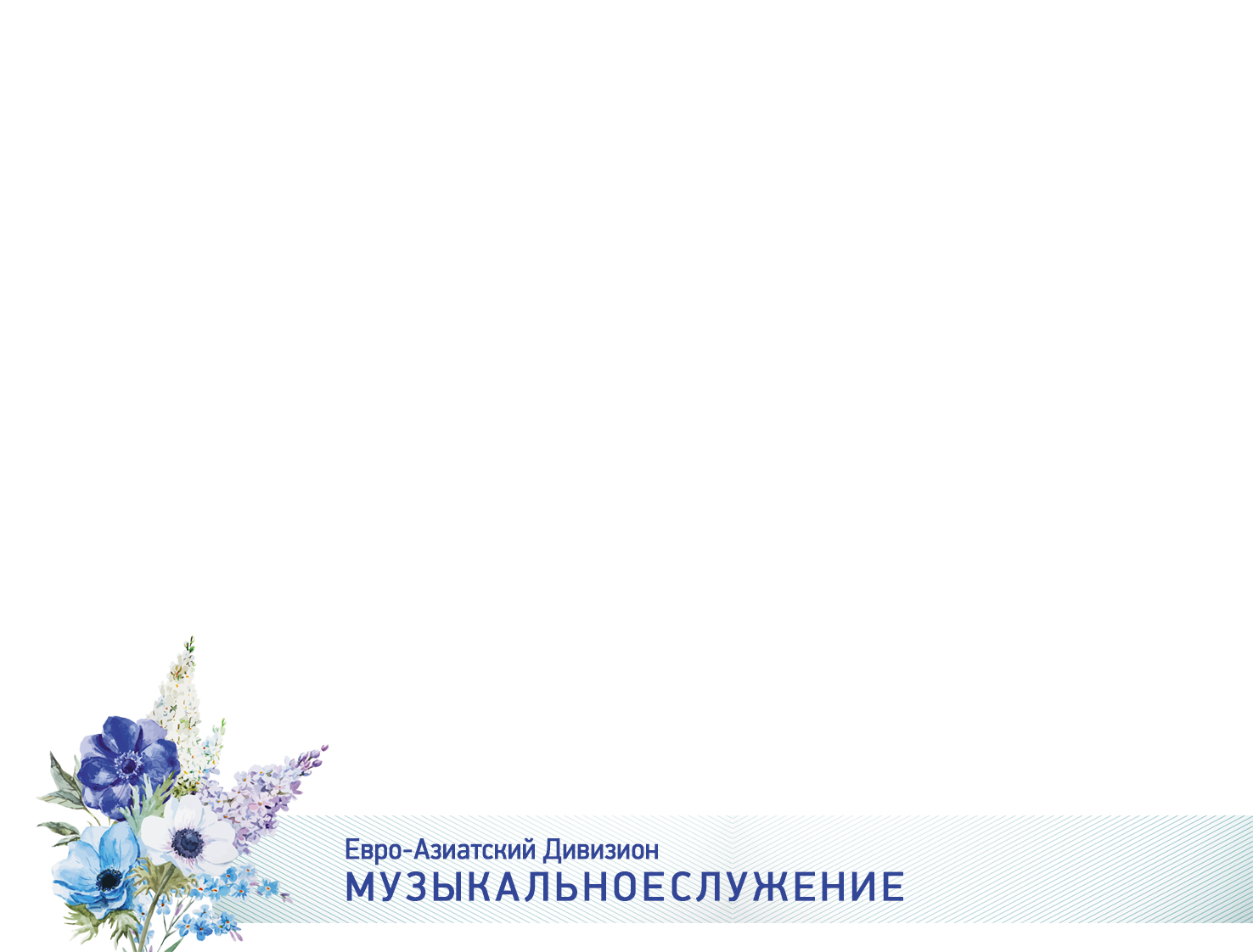 Покойся в Боге,О душа моя! 
Блаженство раяВ небе ждёт тебя.
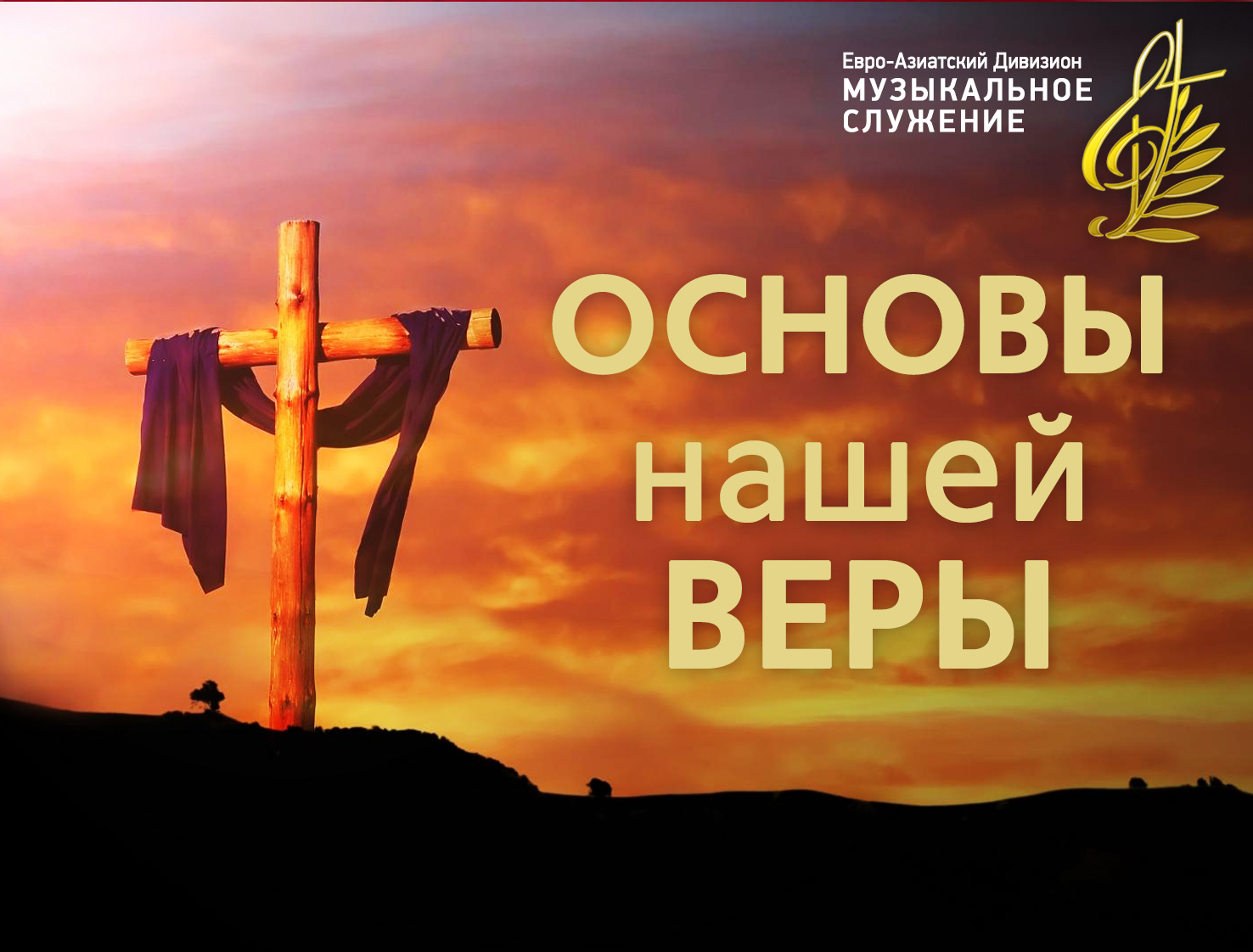 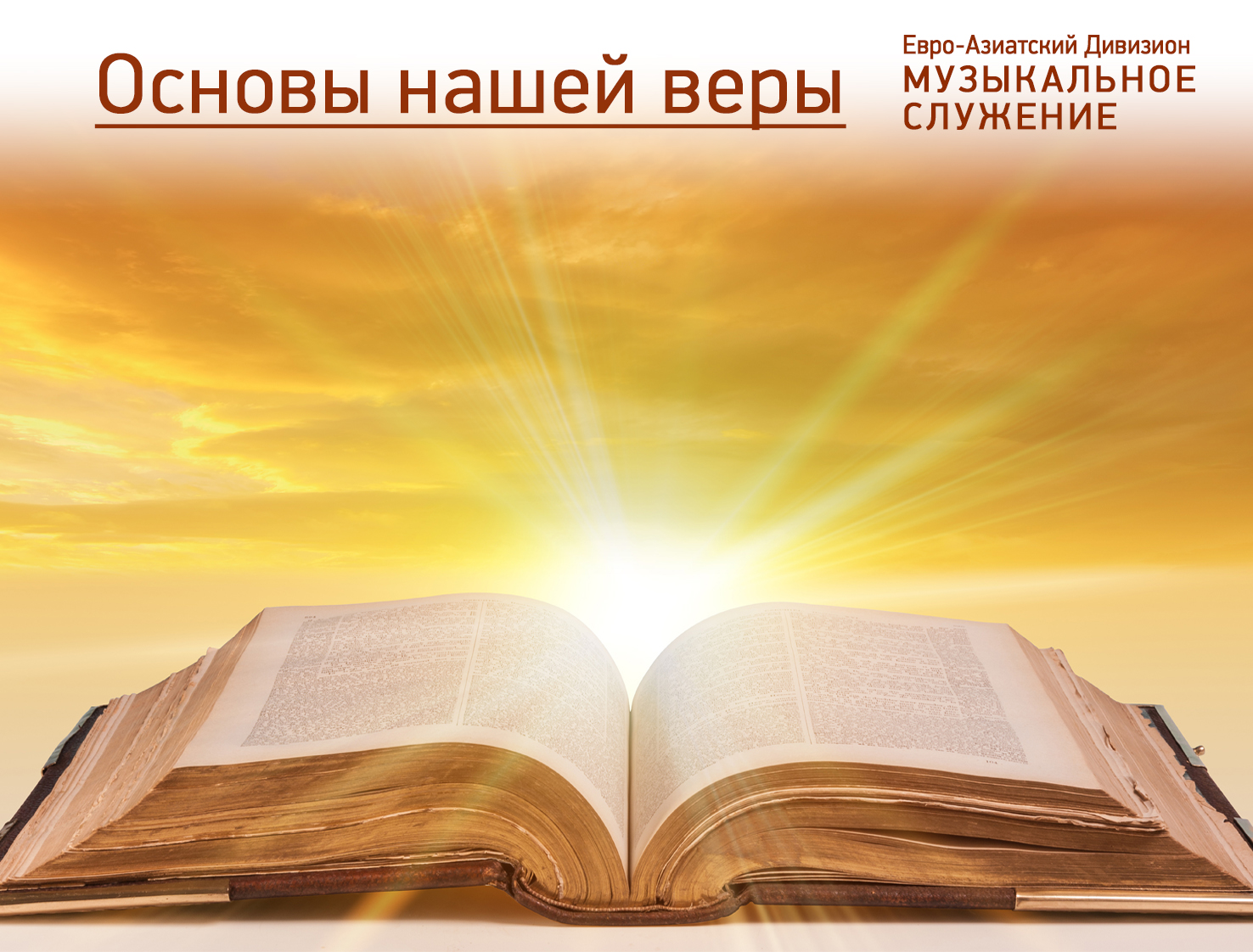 «Духовные дарыидуховное служение»
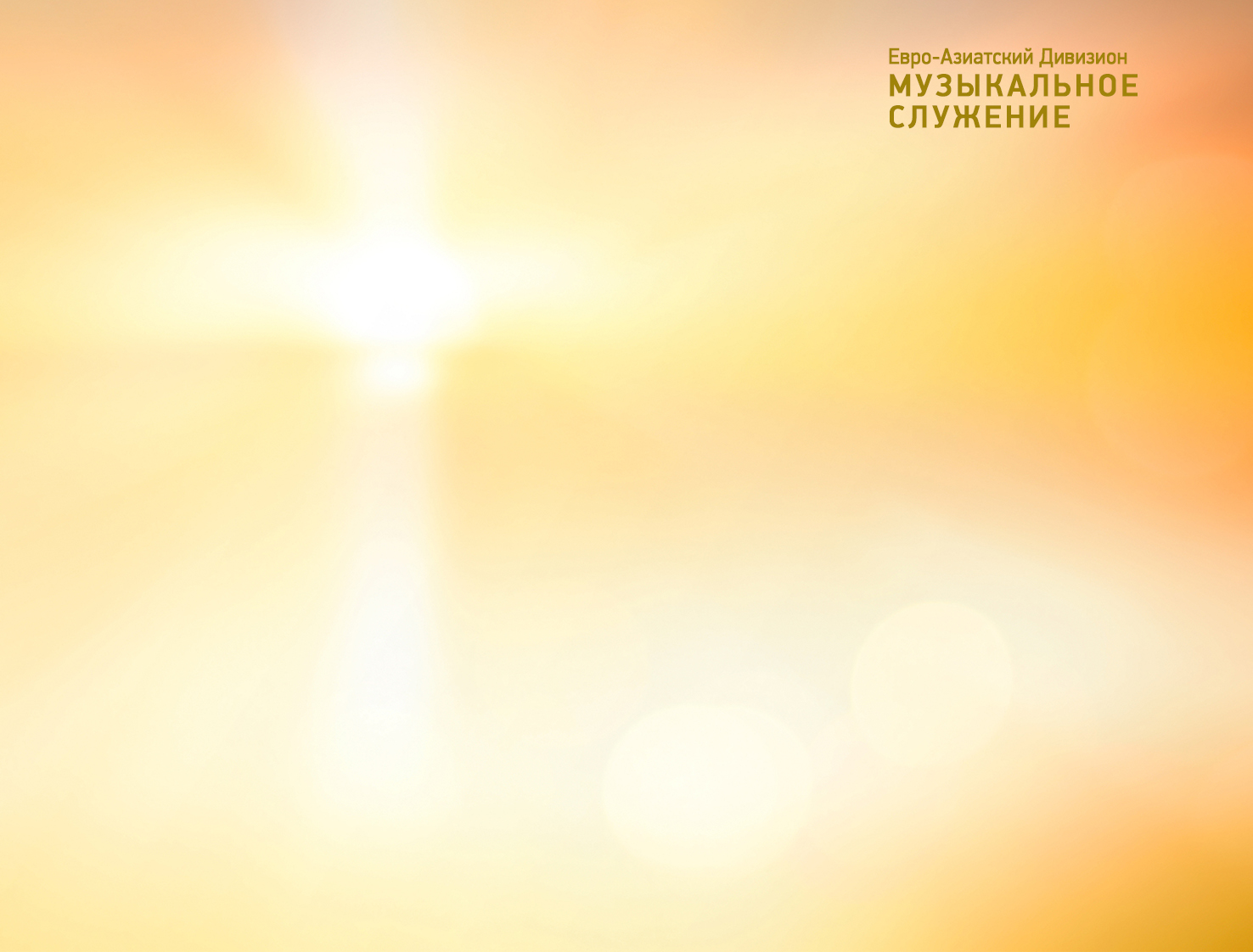 Доктрина 17
«Духовные дарыи духовное служение»
Во все века Бог наделял всех членов Своей Церкви духовными дарами, которые каждый должен использовать на благо Церкви и человечества. Этими дарами Святой Дух наделяет каждого члена Церкви по Своей воле. Таким образом, Церковь становится способной осуществить определенное ей Богом предназначение.
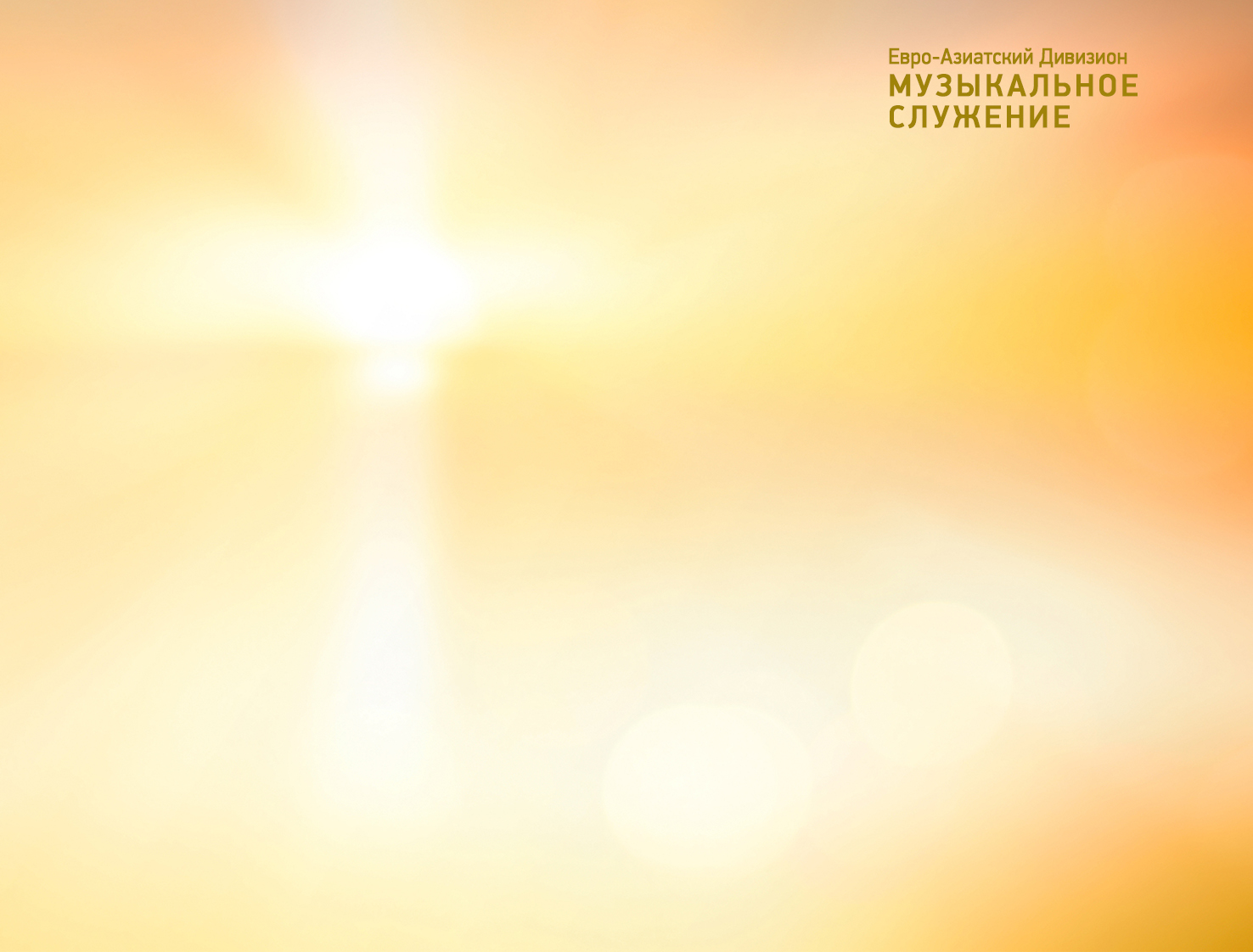 Доктрина 17
«Духовные дарыи духовное служение»
Согласно Писанию, к духовным дарам относятся вера, дар исцеления, наставления, пророчества, проповеди, управления, примирения, сострадания, милосердия и служения ближним… Когда члены Церкви используют их как верные служители многоразличной благодати Божьей, Церковь защищена от разрушительного влияния ложных учений, возрастает в Боге и укрепляется в вере и любви.
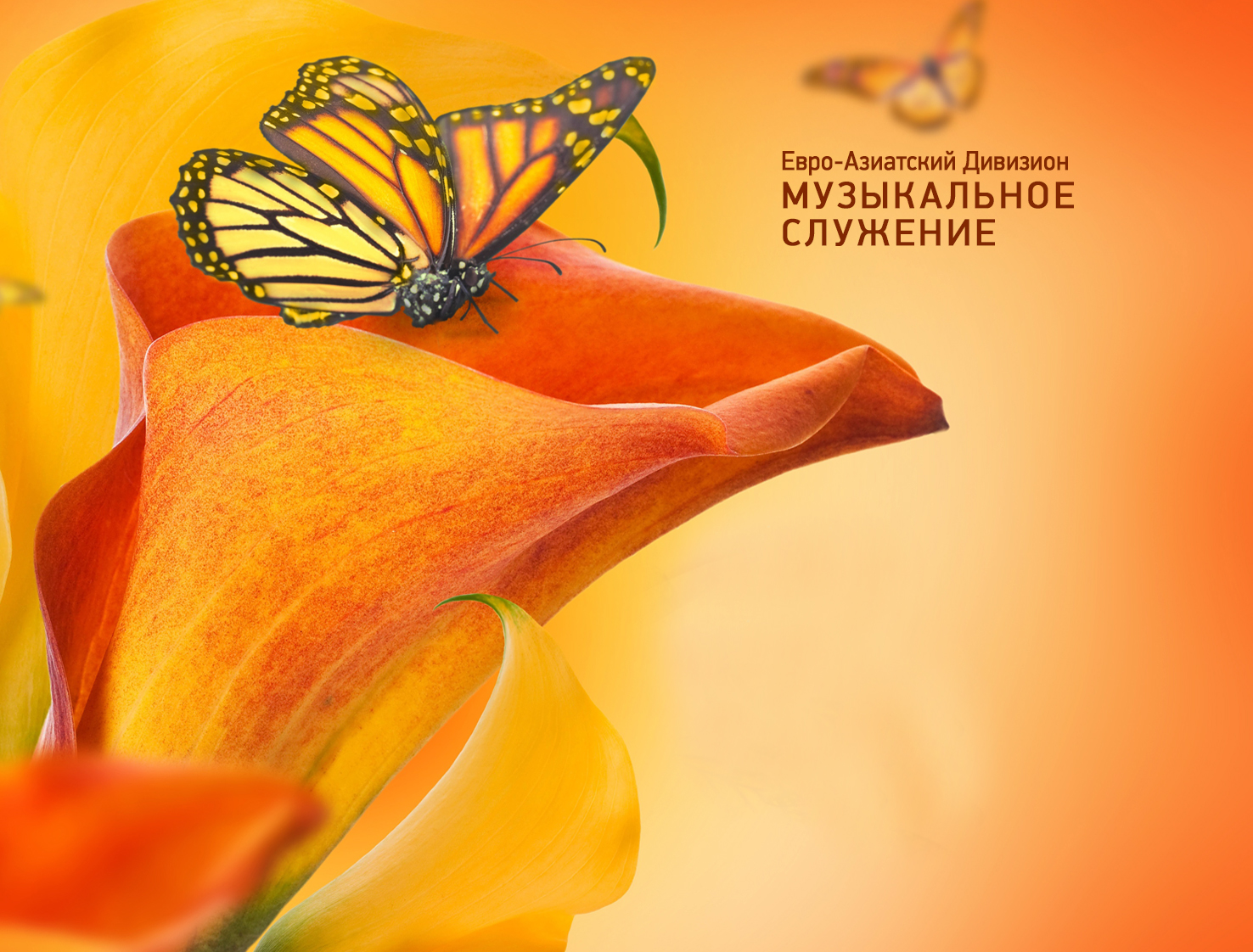 Делу спасения жизнь посвятите
Гимн № 264
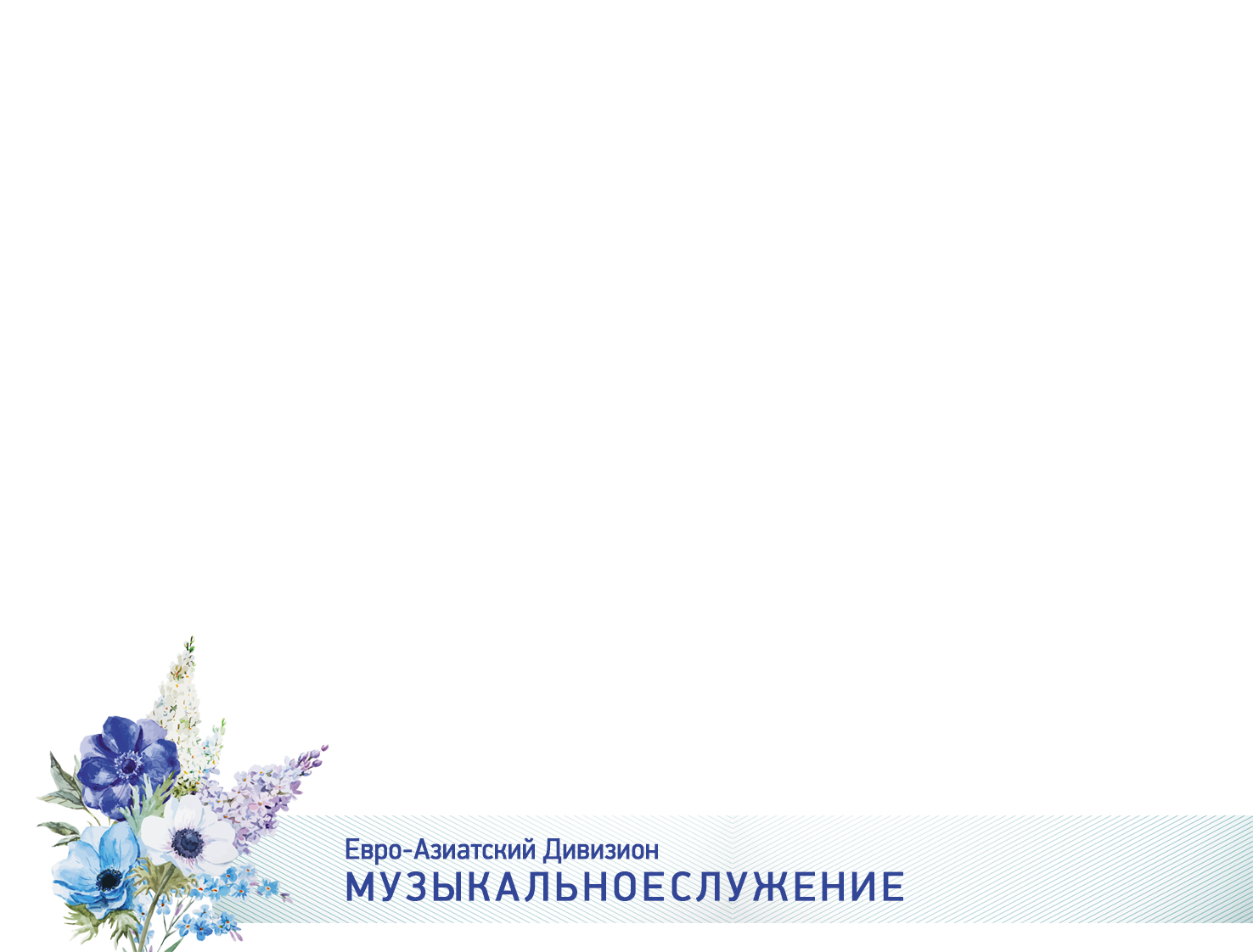 Мир погибающийНас окружает,
Ближние к гибелиВечной идут.
Истину знающихБог посылает 
Выйти с спасительнымСветом на труд.
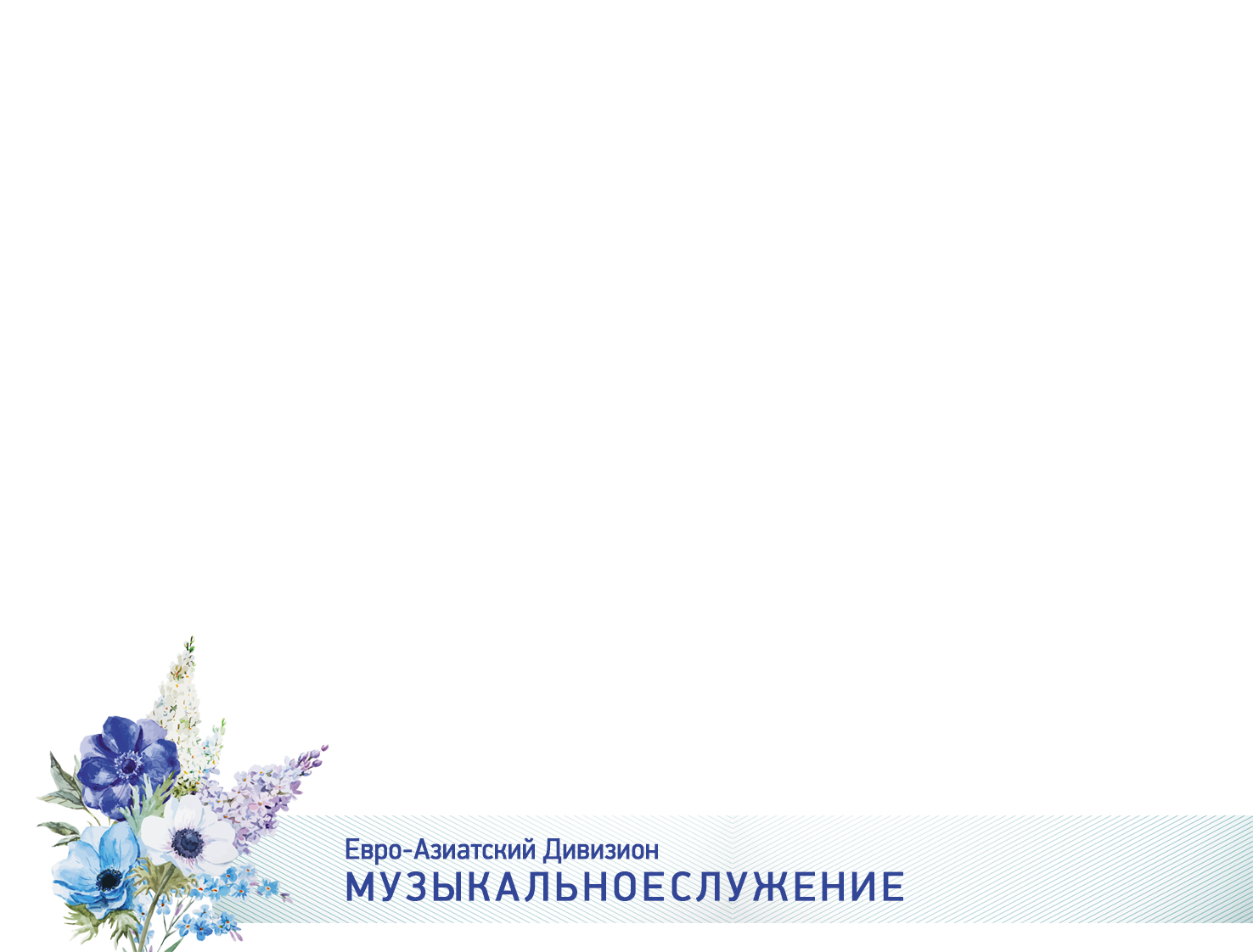 Припев:
 
Делу спасенияЖизнь посвятите,
Ближних спасайте
От смертных оков!
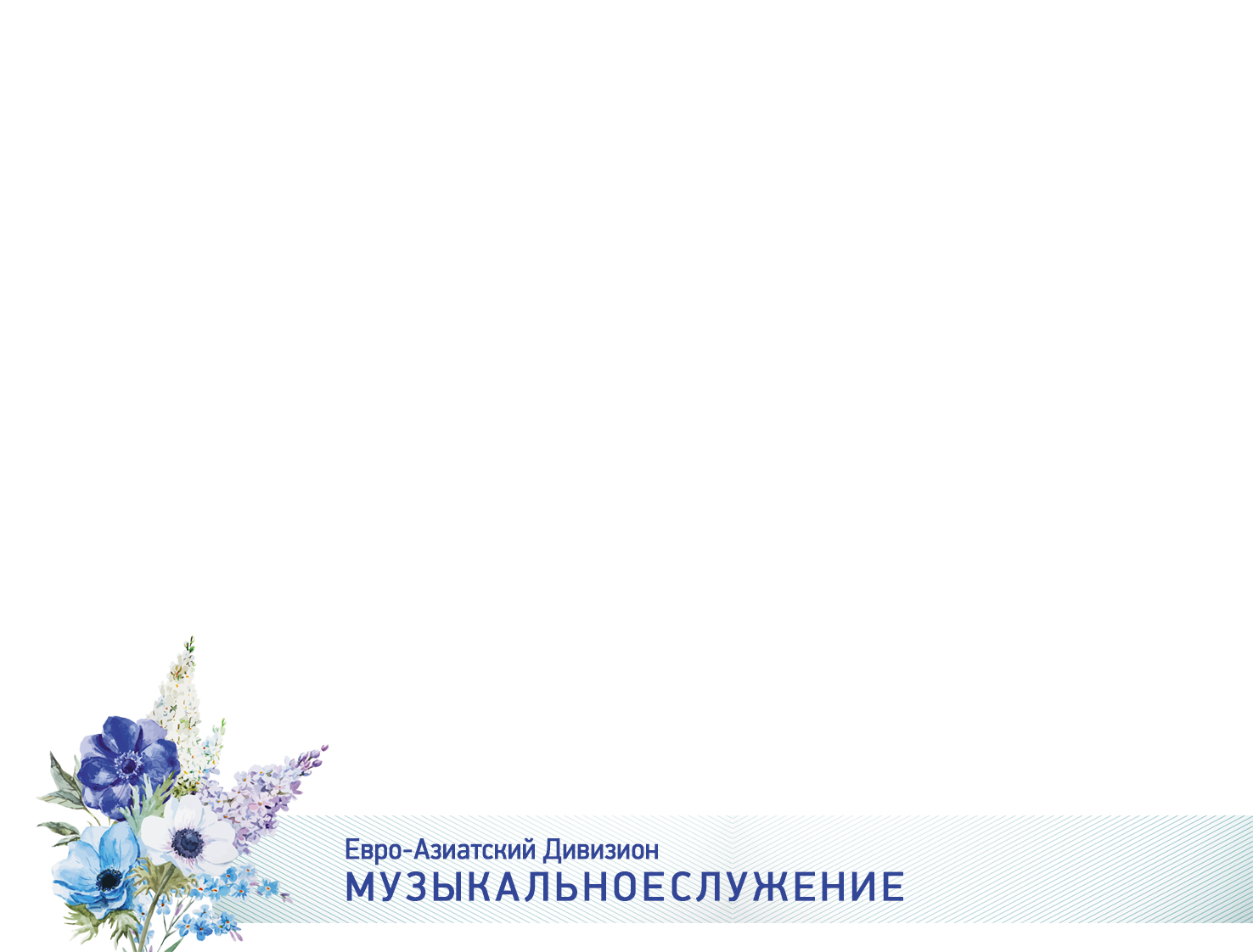 Бедным, страдающим — Всем расскажите, 
Где утешение
В жизни найти,
В мраке блуждающимСвет укажите, 
Всех ко Христу Призывайте прийти!
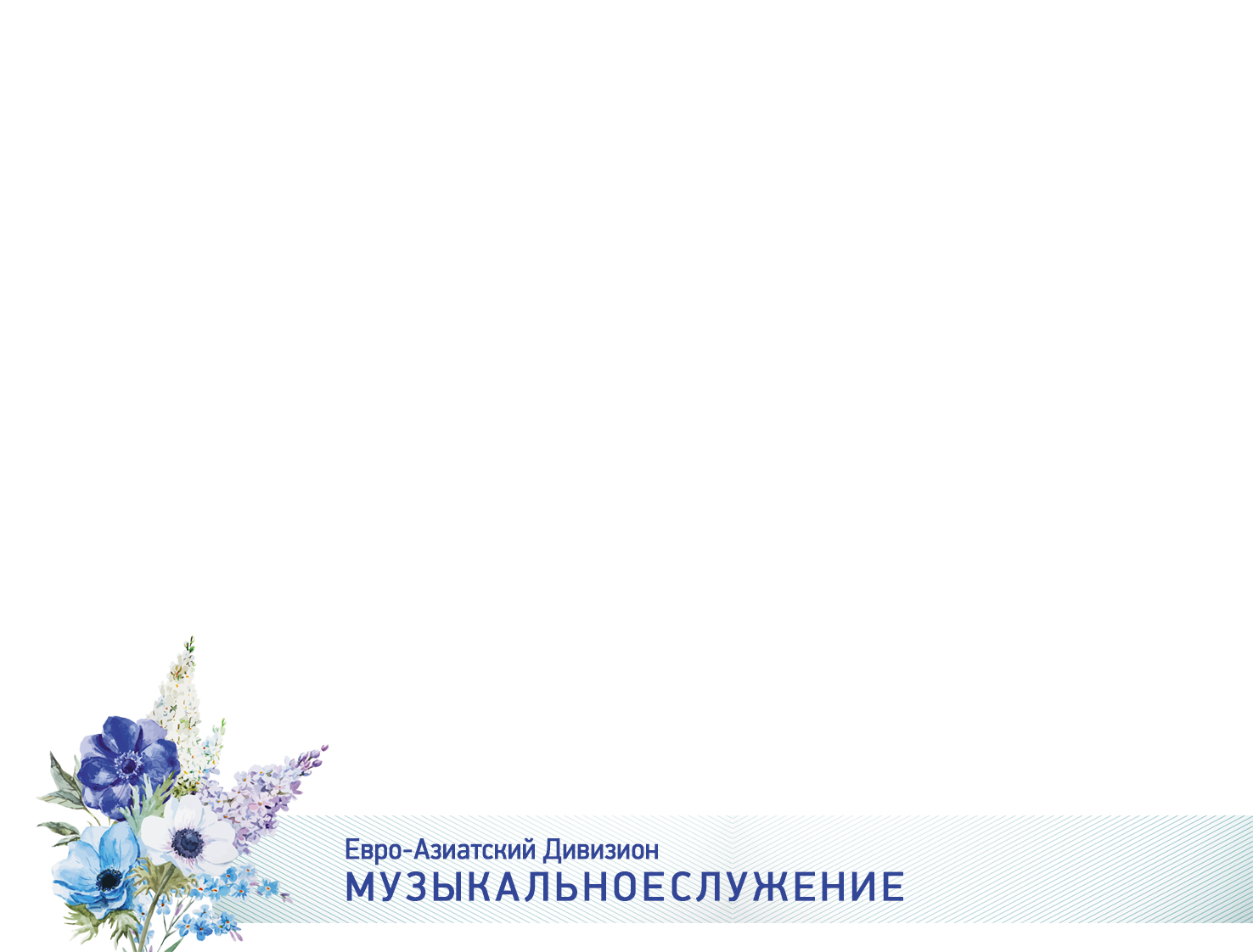 Припев:
 
Делу спасенияЖизнь посвятите,
Ближних спасайте
От смертных оков!
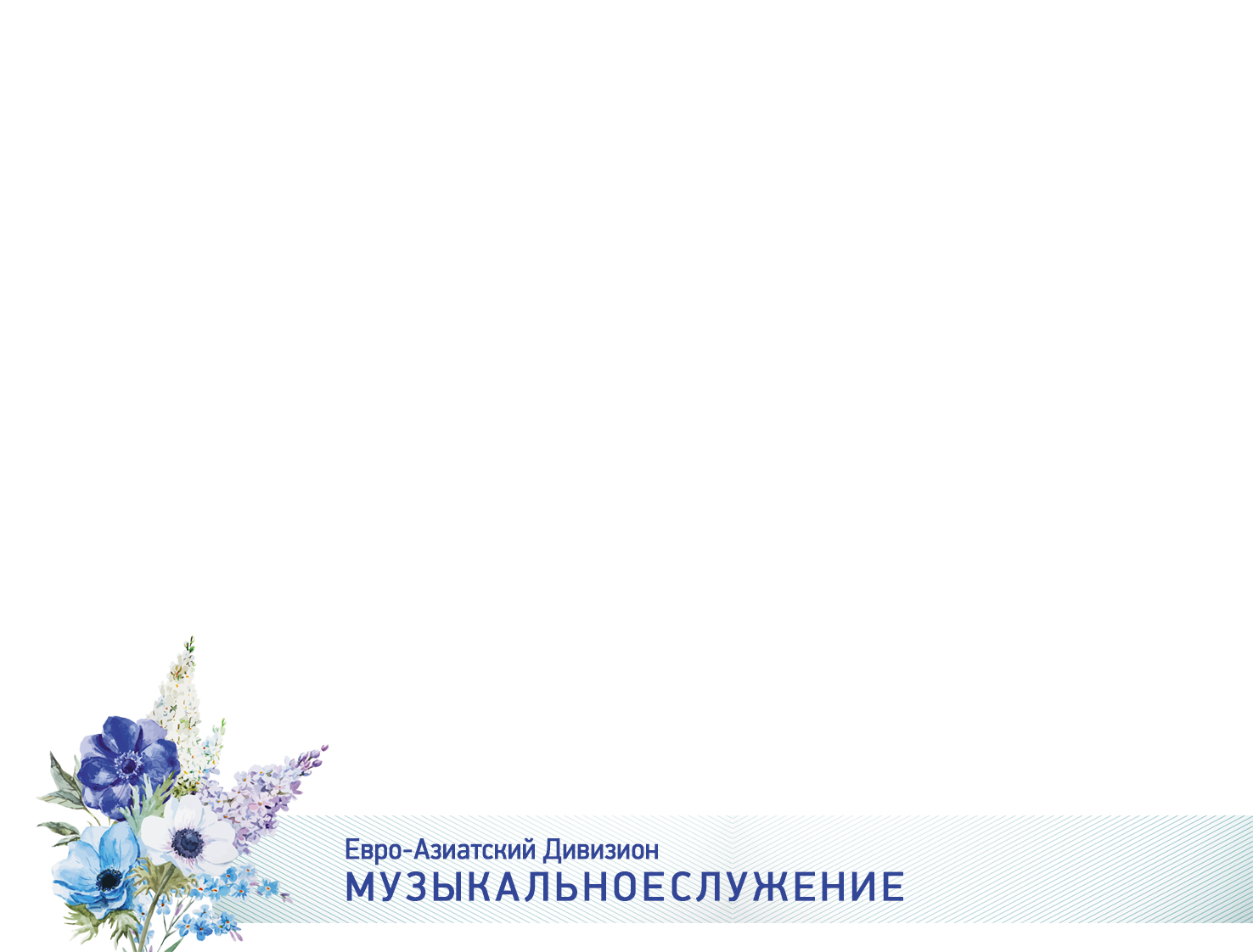 Делу спасения жизнь посвятите, 
Ближних спасайте
От смертных оков, 
В гимнах хваленияСлаву несите — 
Все прославляйте
Тот подвиг Христов.
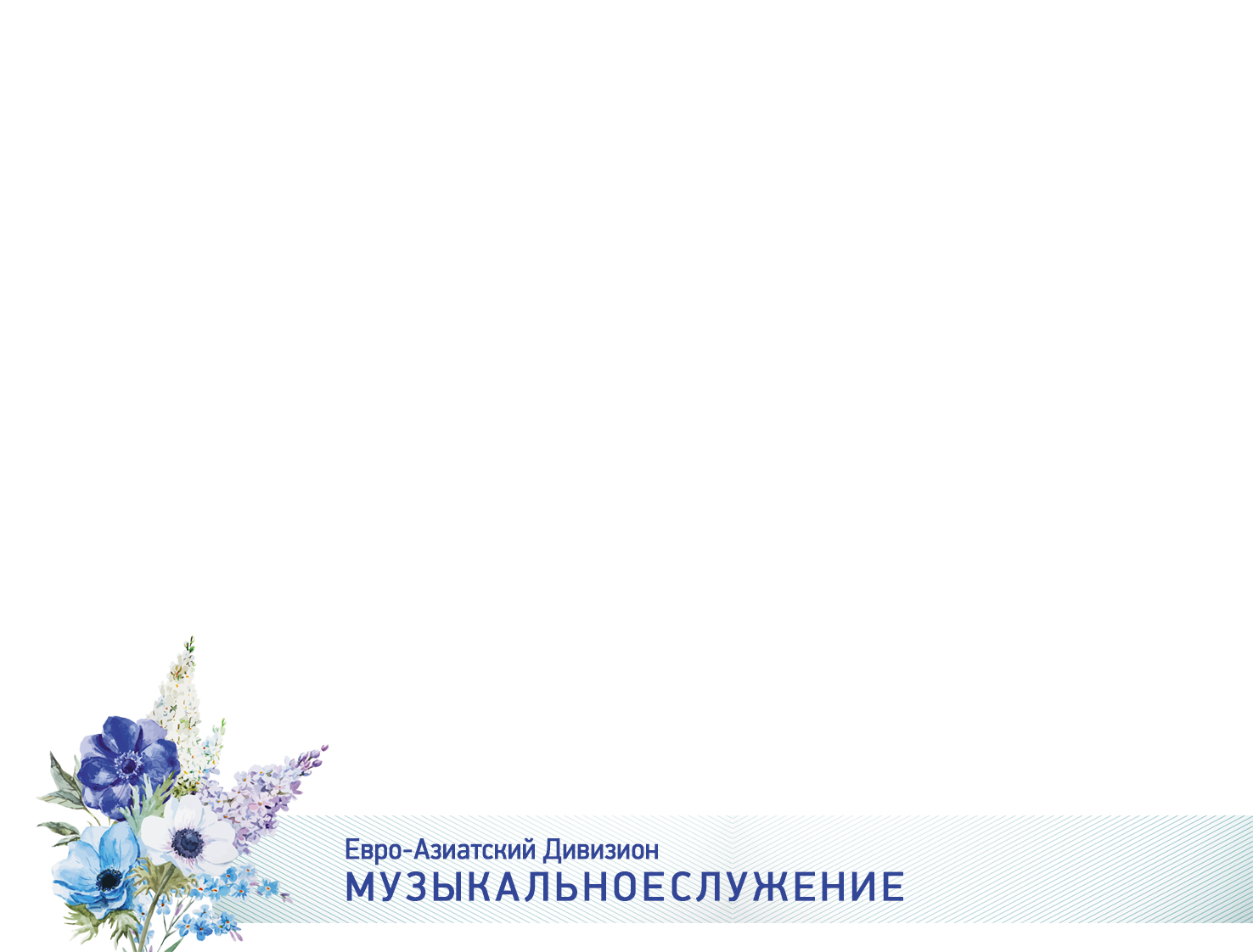 Припев:
 
Делу спасенияЖизнь посвятите,
Ближних спасайте
От смертных оков!
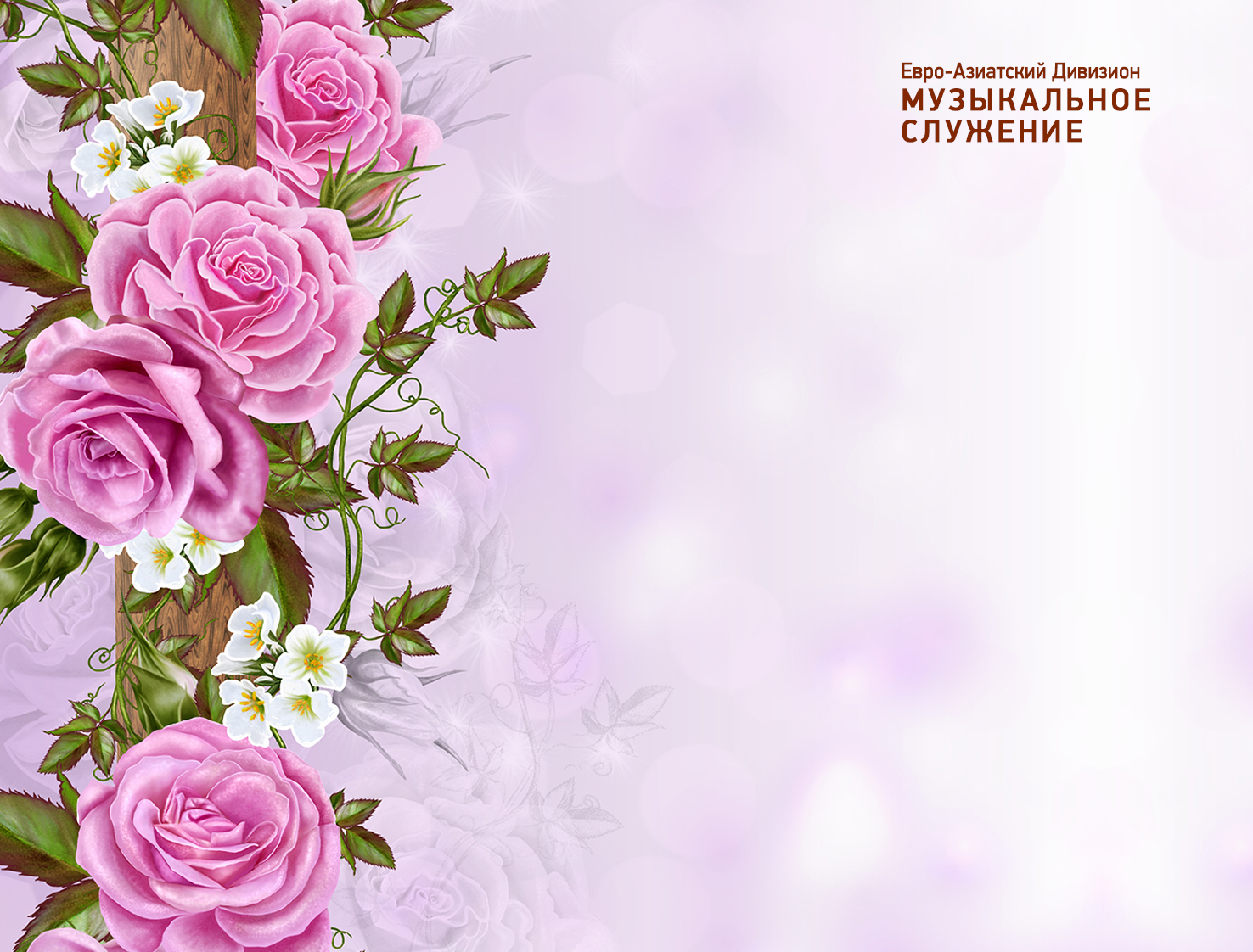 «Пусть живёт в васво всей своей полноте, 
во всей мудрости своей весть Христова;
вы же учите и наставляйте друг друга; 
с благодарностью в сердце пойте Богу 
псалмы, и гимны, и песнопения»

                                      Колос. 3:16
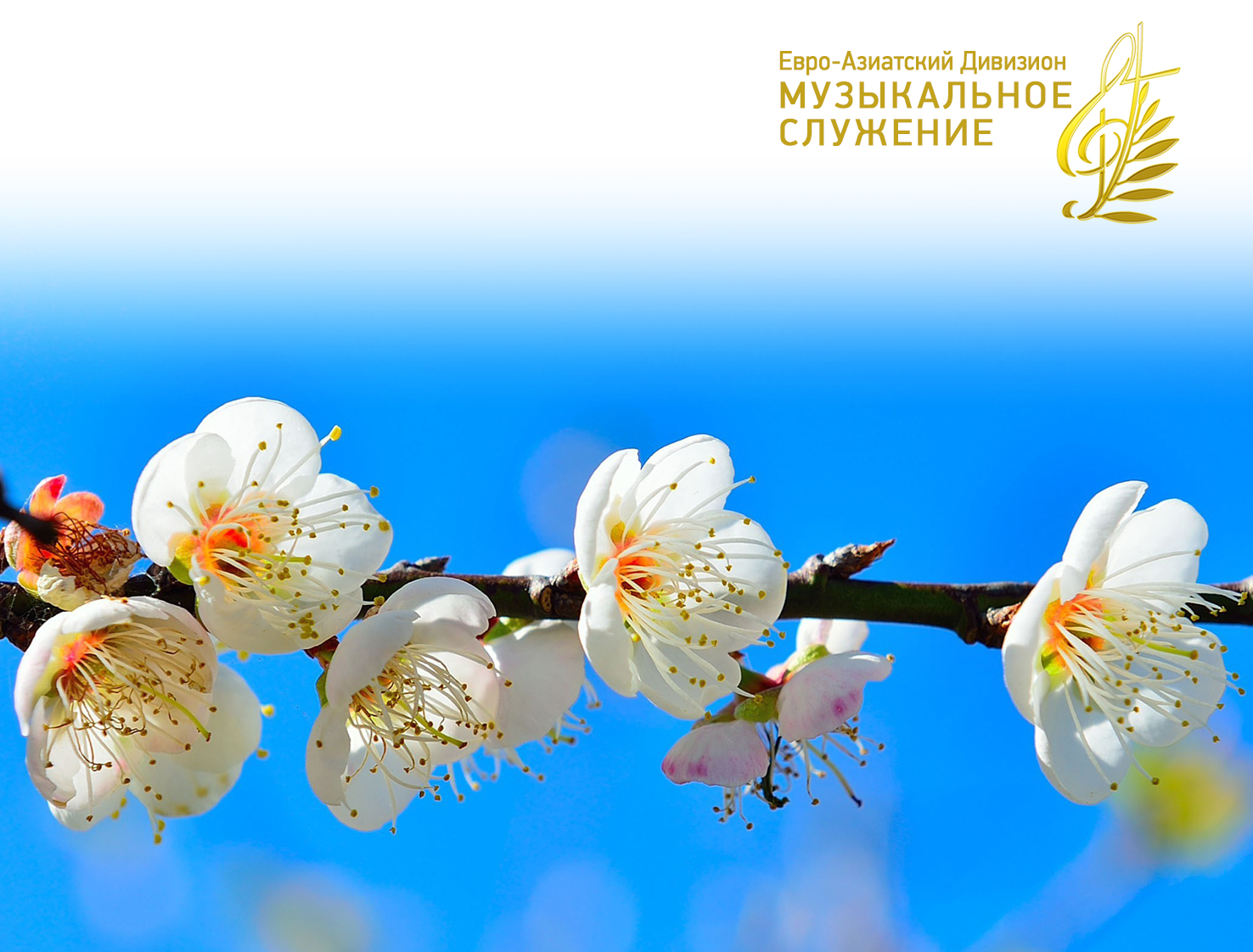 Живая Церковь – 
это поющая Церковь!